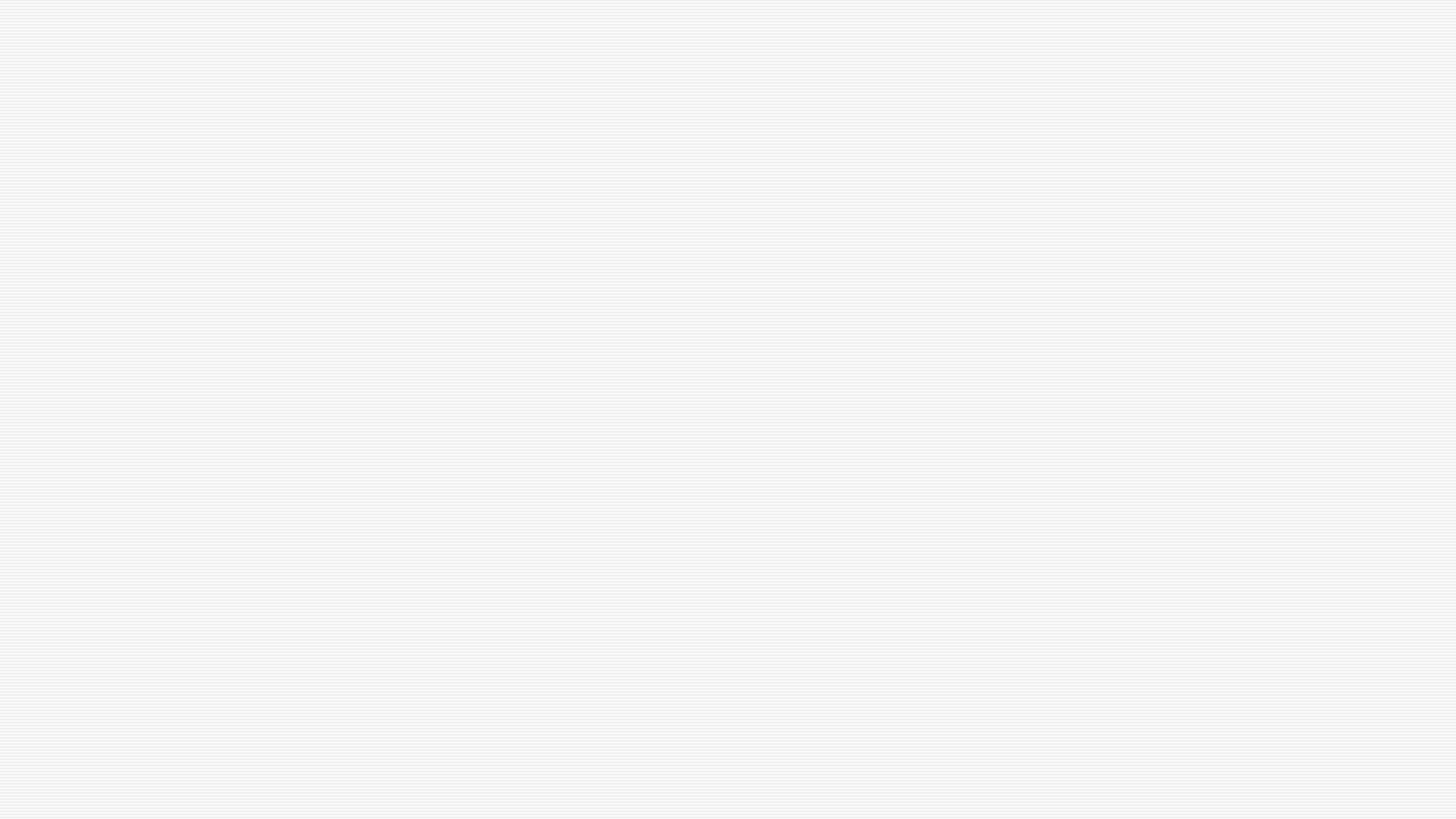 Kate Walsh & Emma Mathews
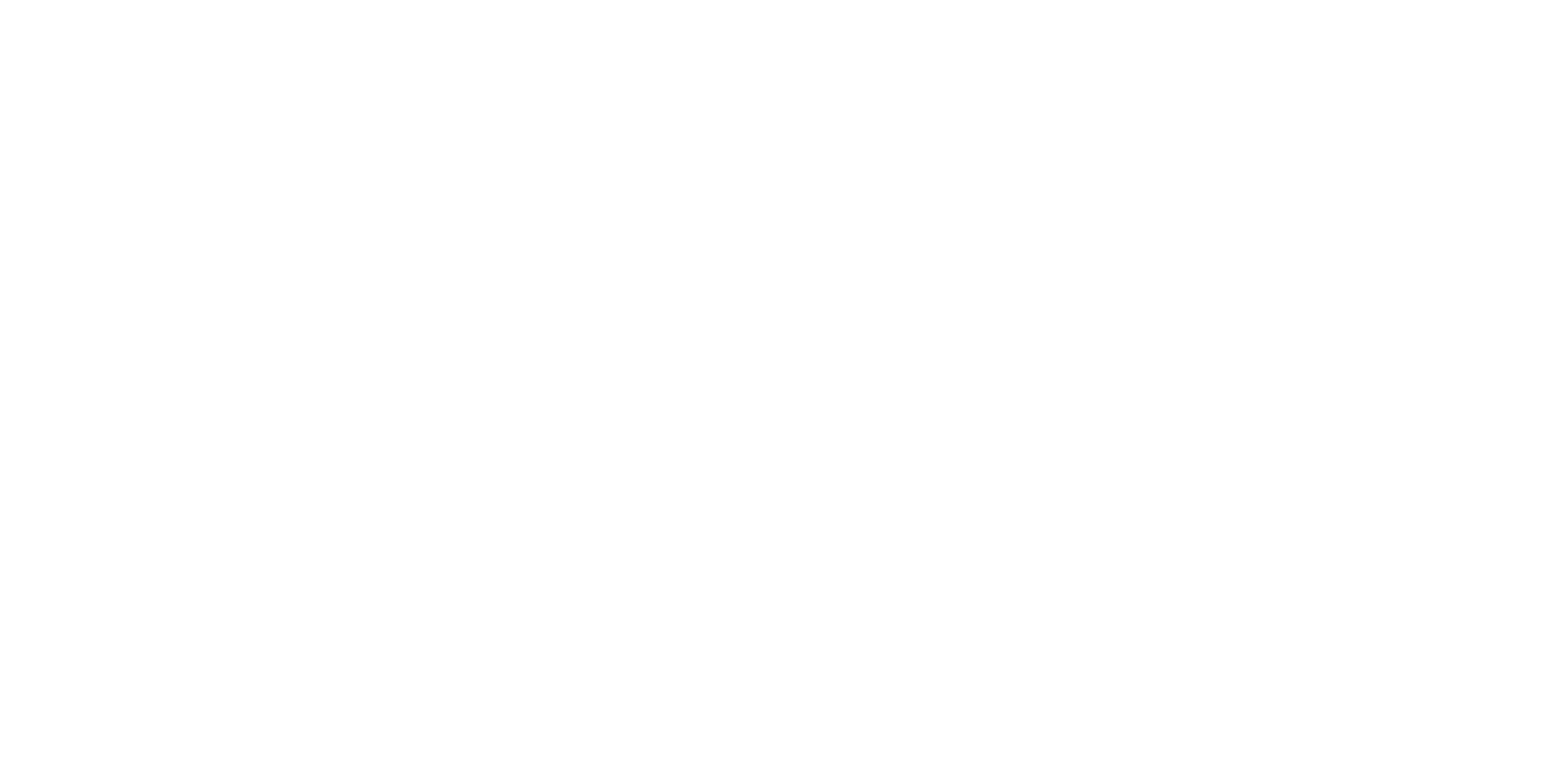 Let’s talk about sex after perineal trauma
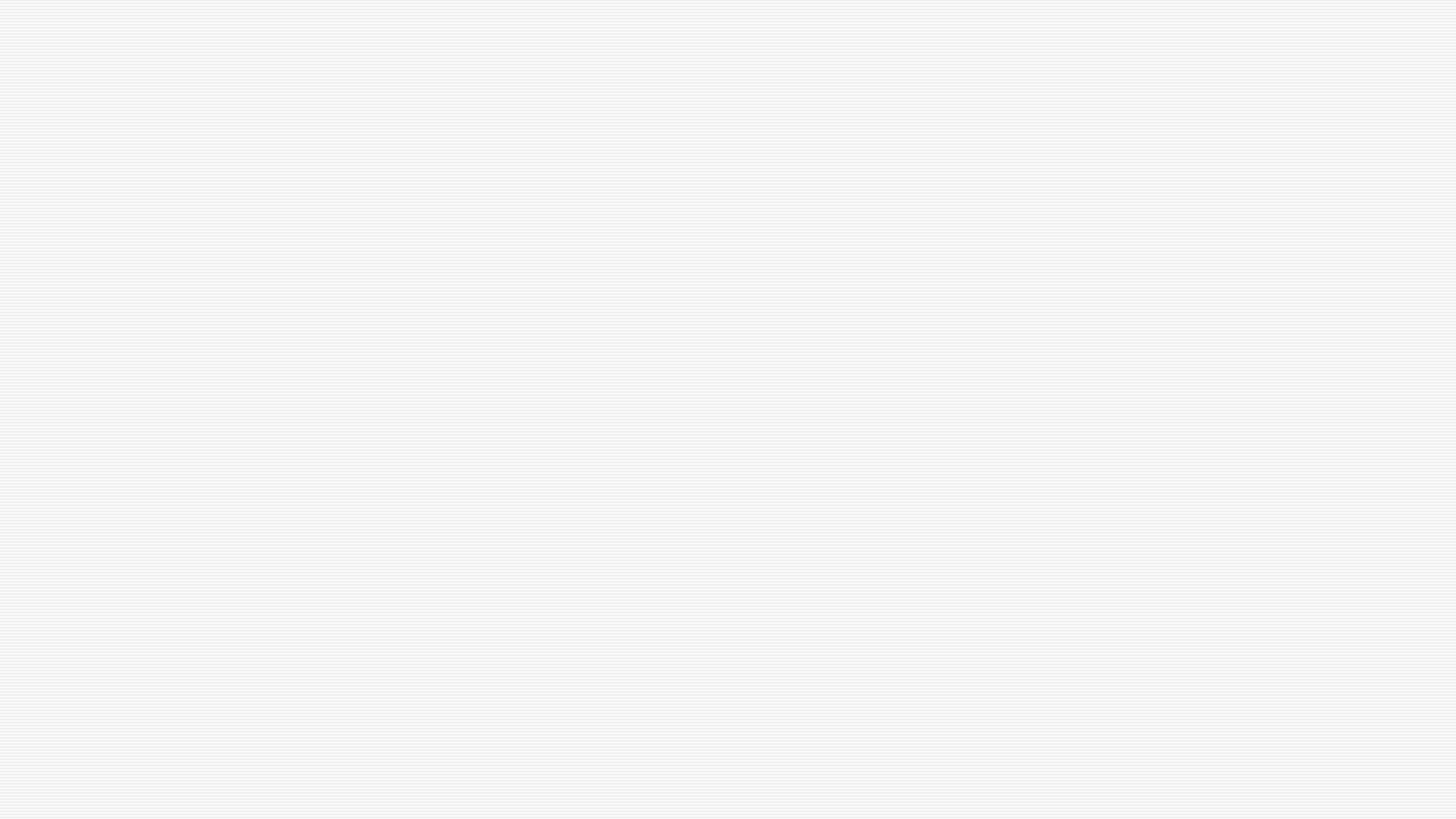 Consequences?
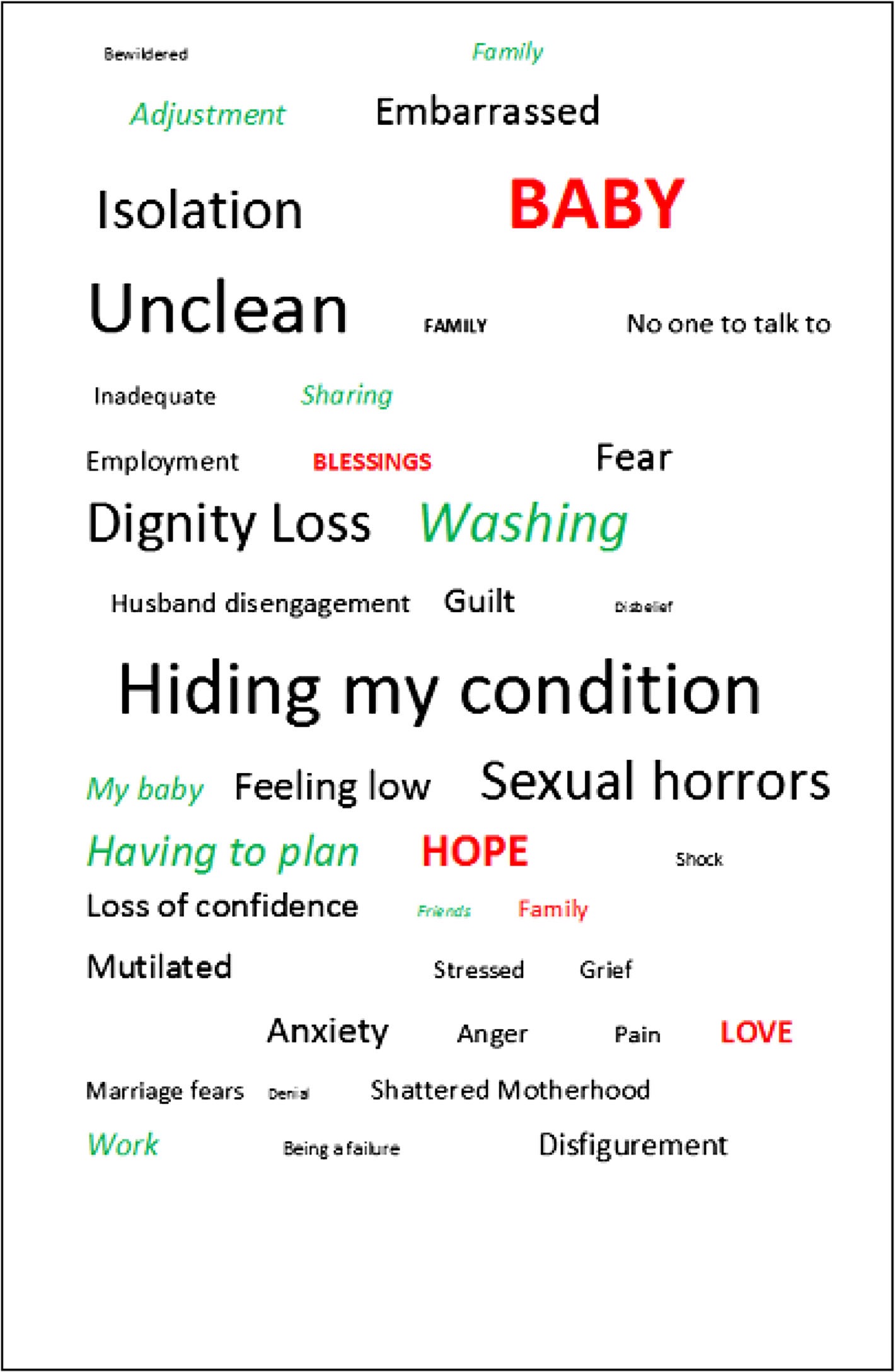 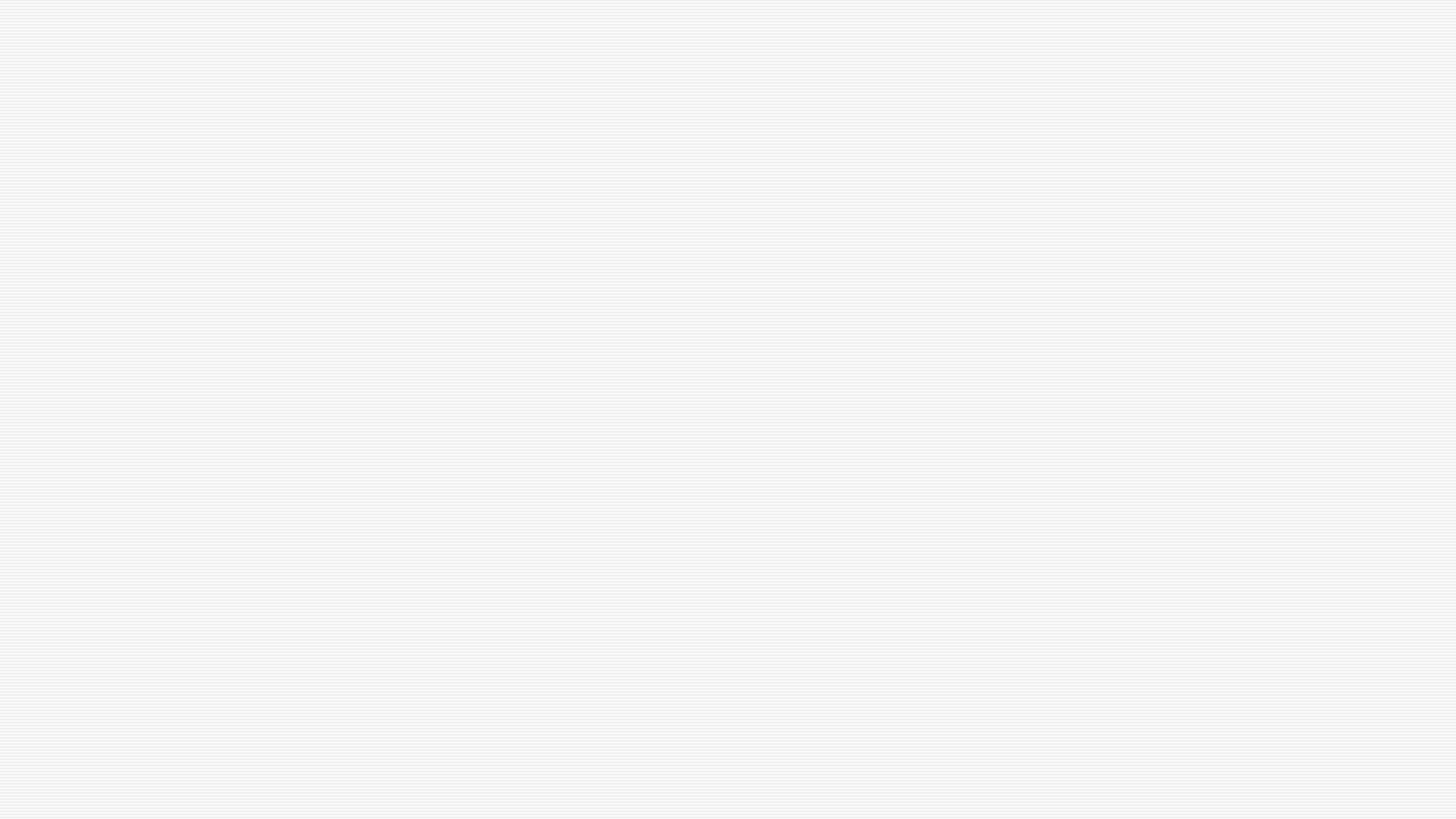 The social, psychological, emotionalmorbidity and adjustment techniques for women with anal incontinence following Obstetric Anal Sphincter Injury: use of a word picture to identify a hidden syndromeKeighley et al. BMC Pregnancy and Childbirth (2016) 16:275 DOI 10.1186/s12884-016-1065-y
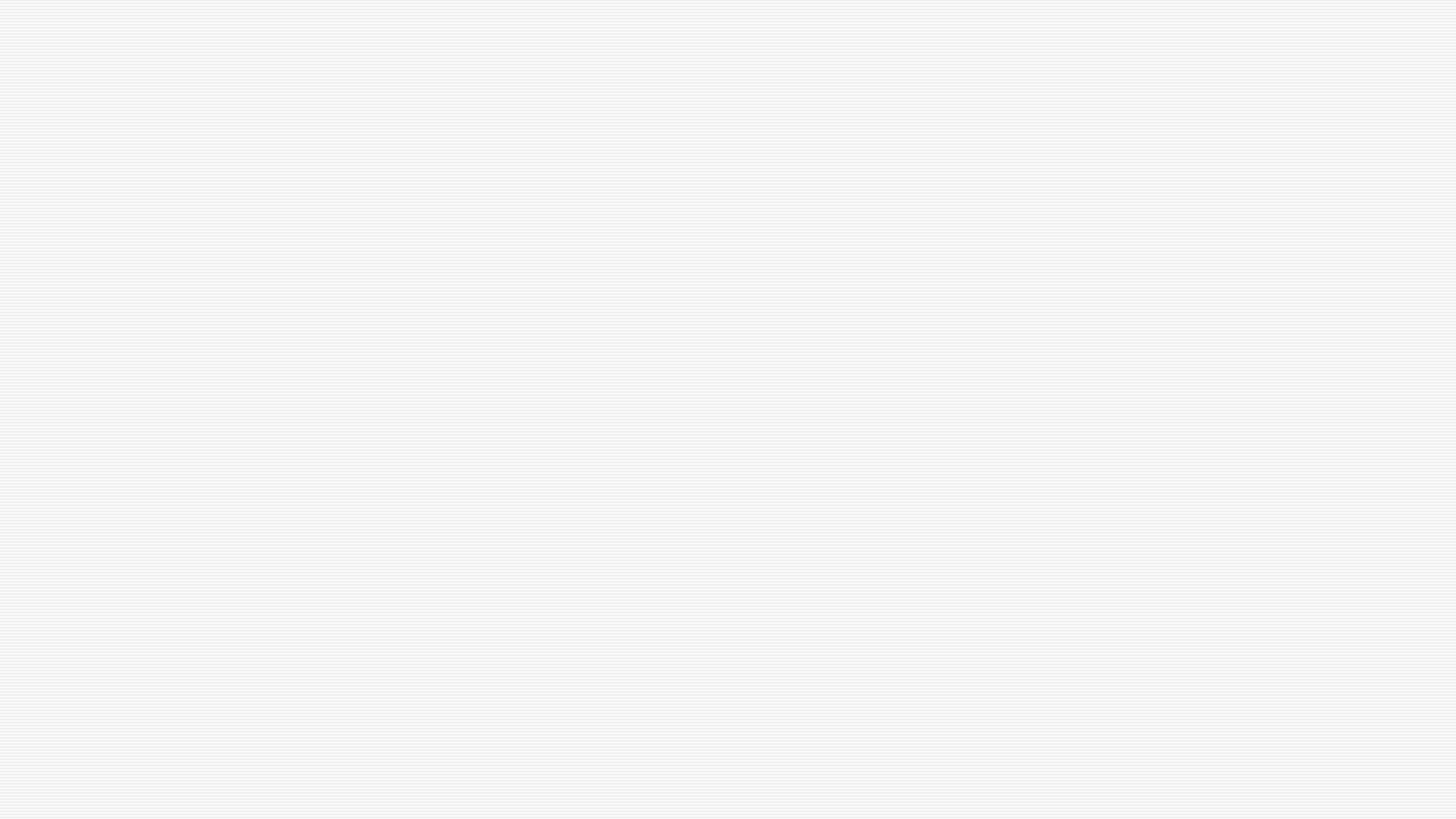 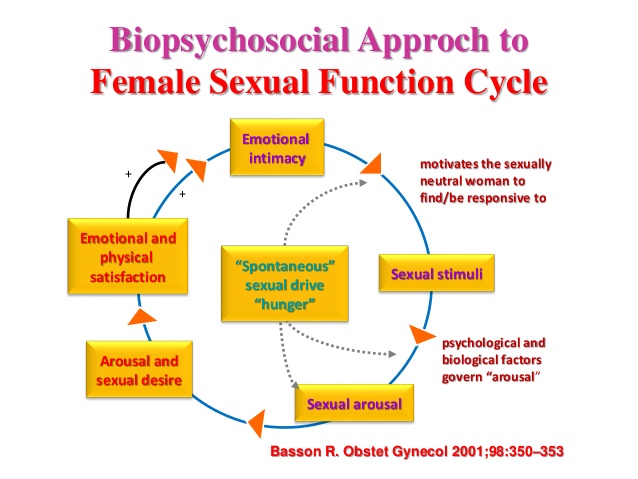 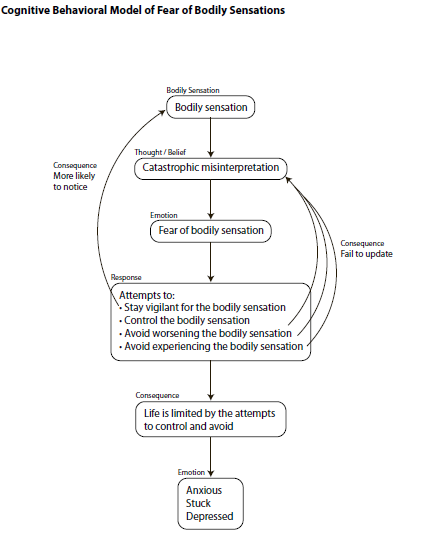 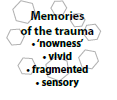 e.g. “ I’ll be in agony, I’ll be out of control, I’ll lose control of my bowels, I’ll be embarrassed, my partner will leave me, I’ll never be able to have sex again, I’m not normal, I’m damaged etc.”
e.g. around vulva/vagina
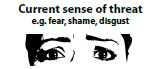 Vaginal muscles contract
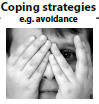 Avoid any genital contact, cervical smears, tampon use, etc. various safety behaviours
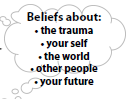 Behavioural homework tasks
Solo tasks  - graded exposure using vaginal dilators







Partnered tasks – graded exposure with sensate focus exercises
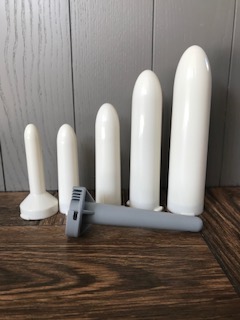 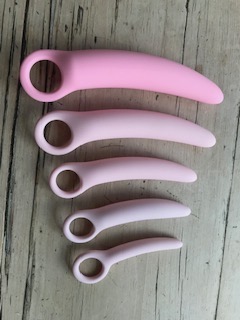 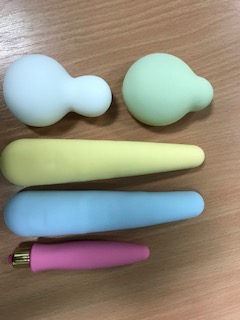 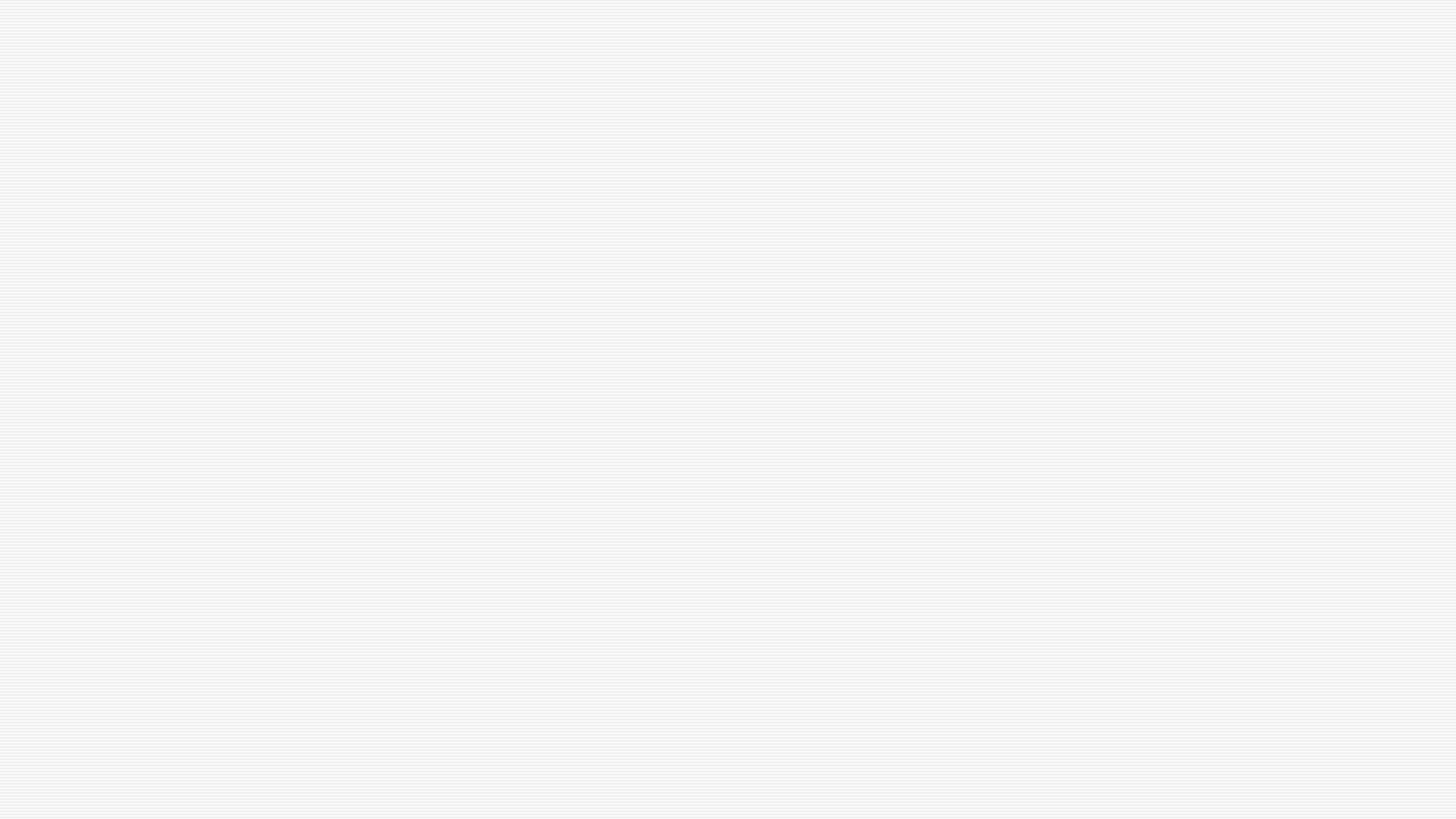 Other interventions
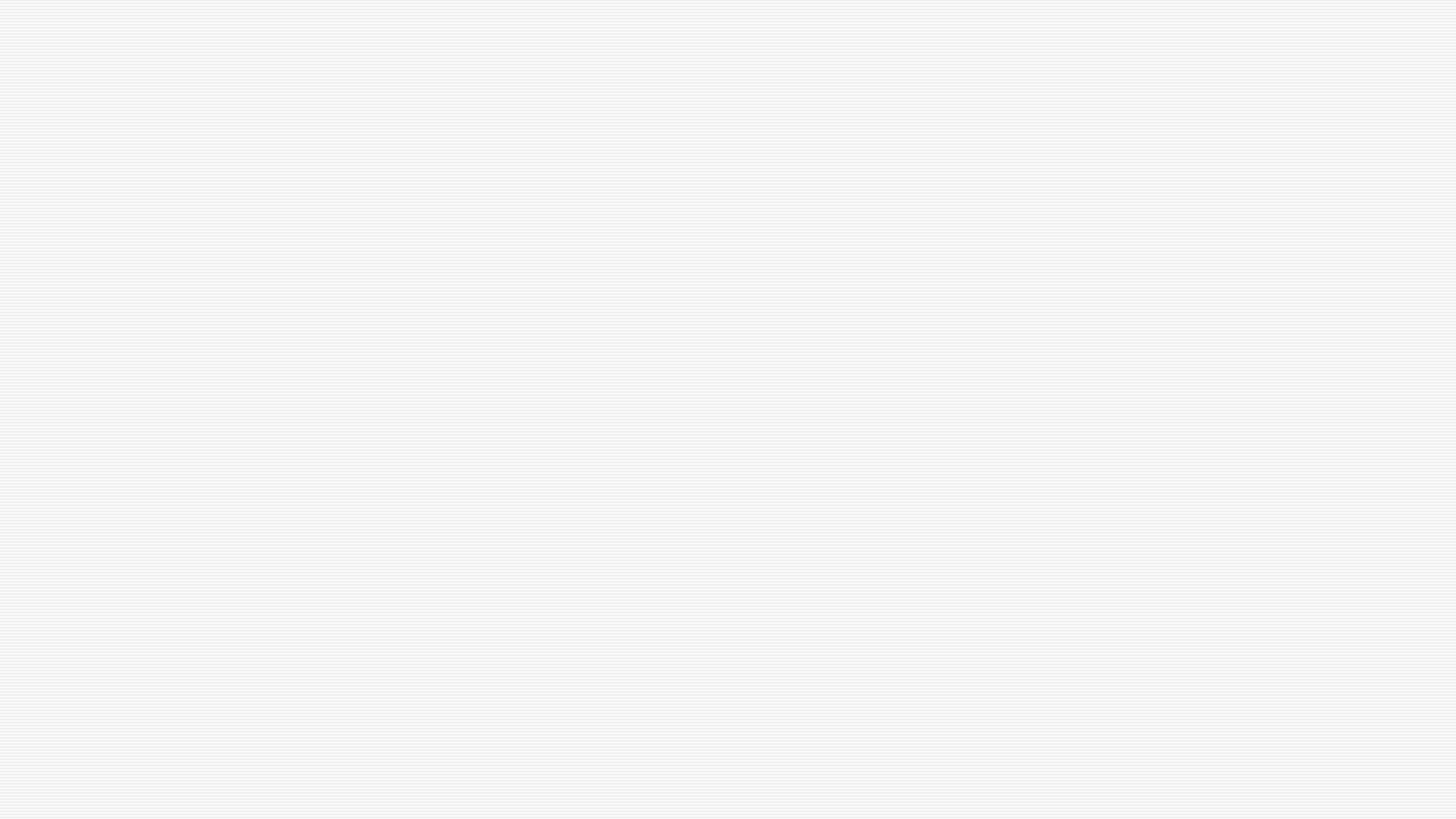 Dyspareunia
Persistent, recurrent, urogenital pain occurring before/during/after sexual intercourse
[Speaker Notes: Deleted dyspareunia/vaginissimus]
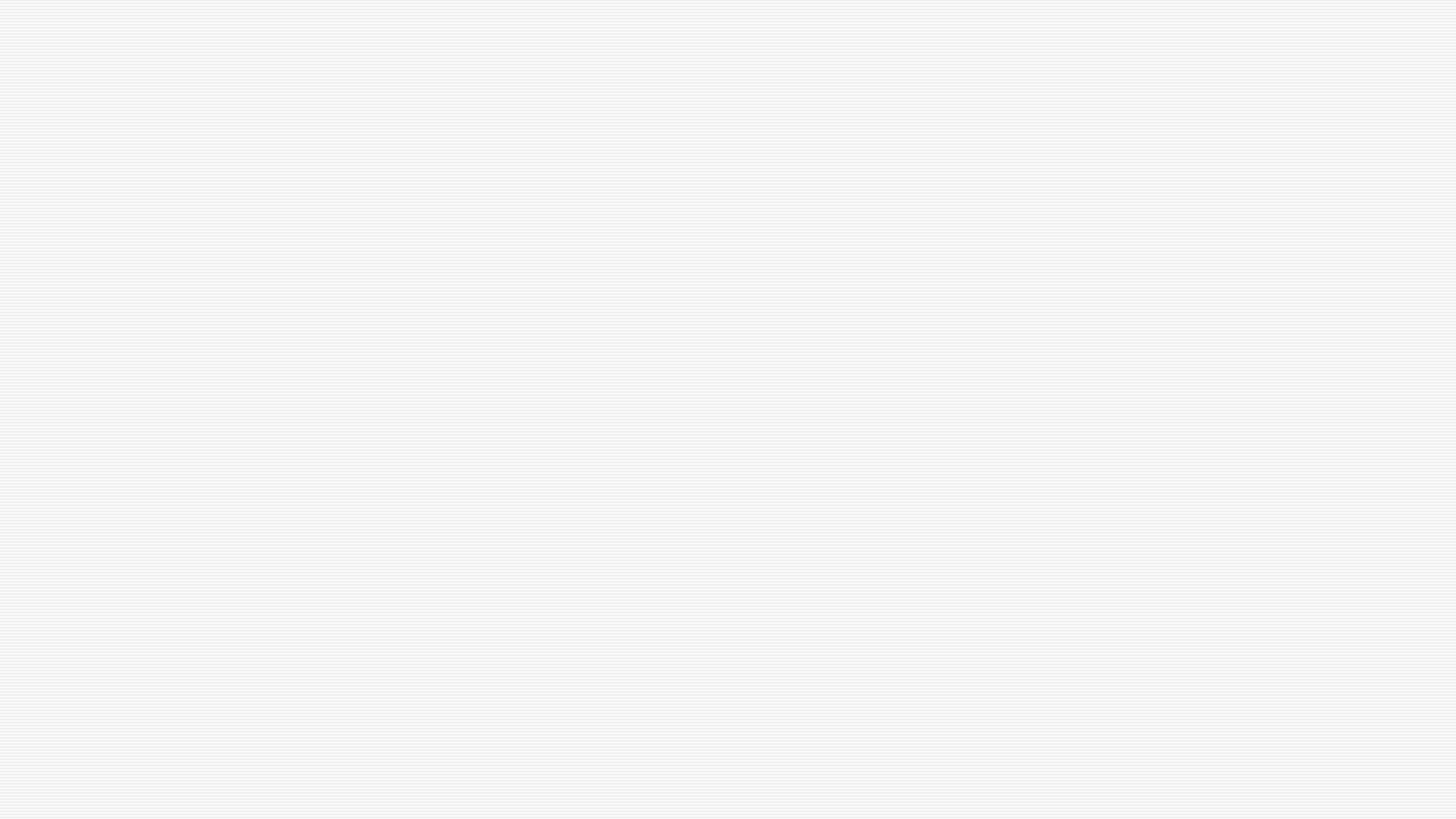 Statistics
Population prevalence 3-18% globally
   (Harlow 2014)
Most common age range 
   55 - 64 years – 10.4%
   16 – 24 years – 9.5%
75% sexually active women 16-74 yrs 
   (Lee & Jakes 2018)
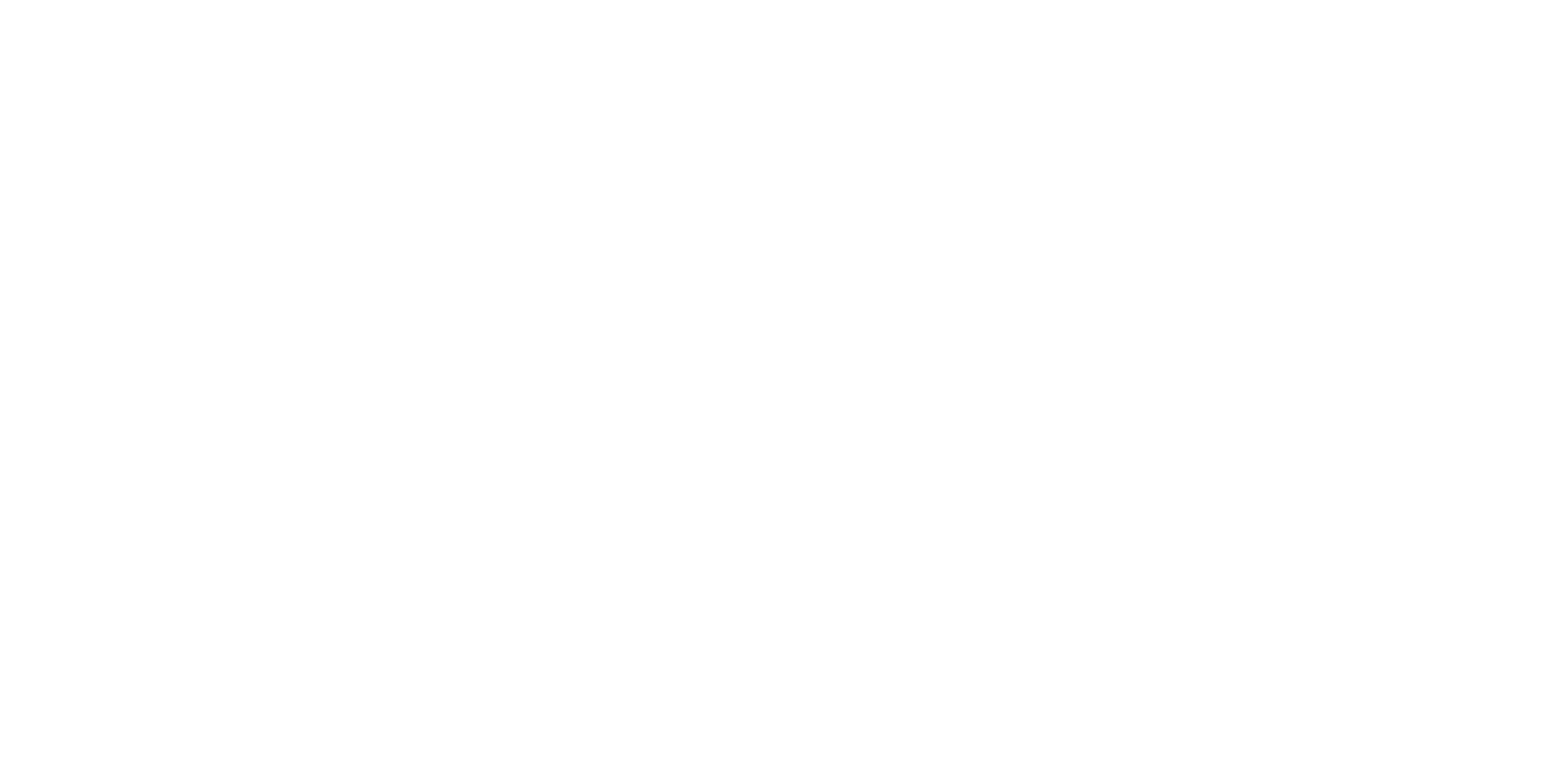 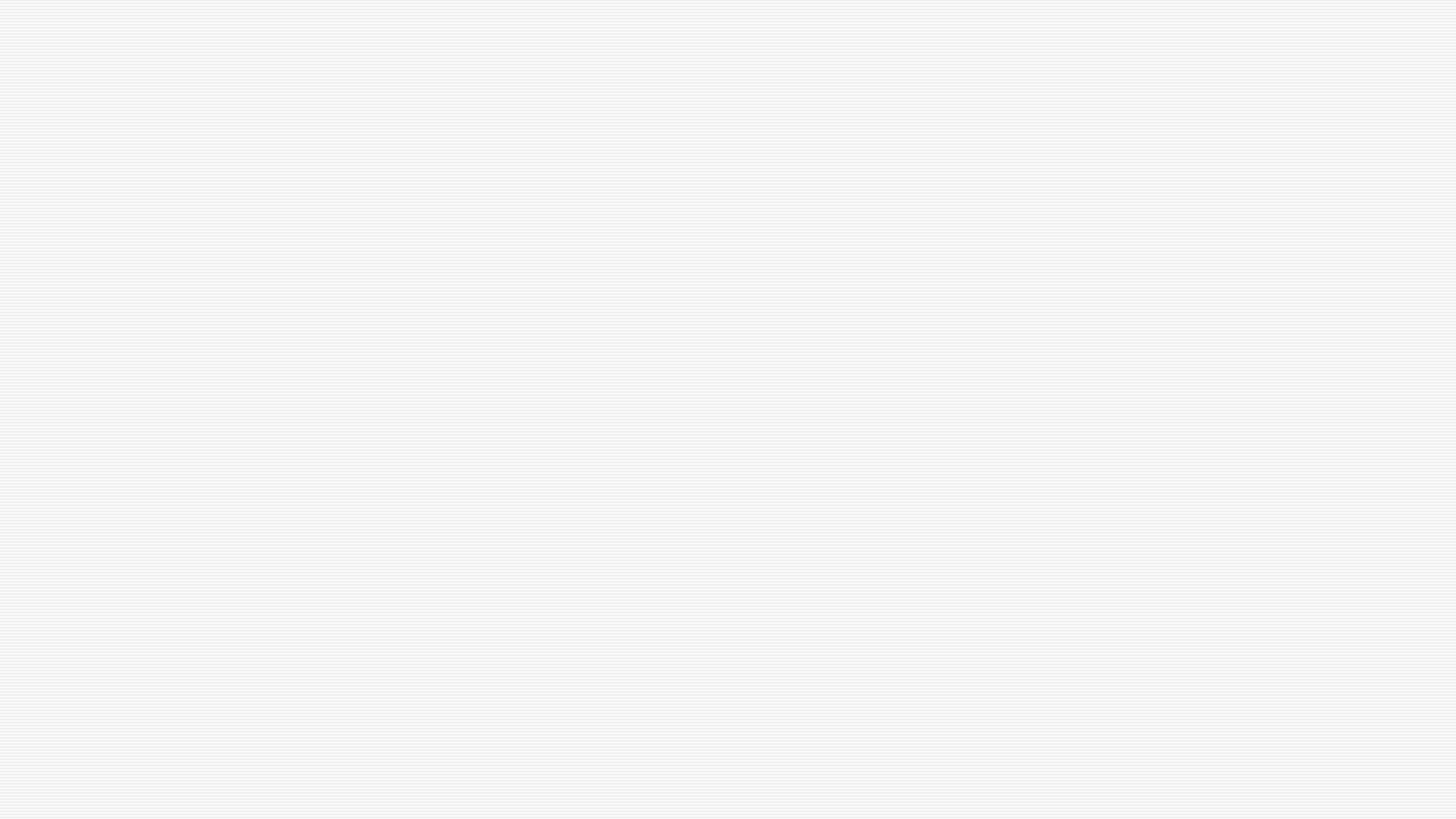 MISDIAGNOSED
MISMANAGED
TRIVIALISED
NEGLECTED
IGNORED
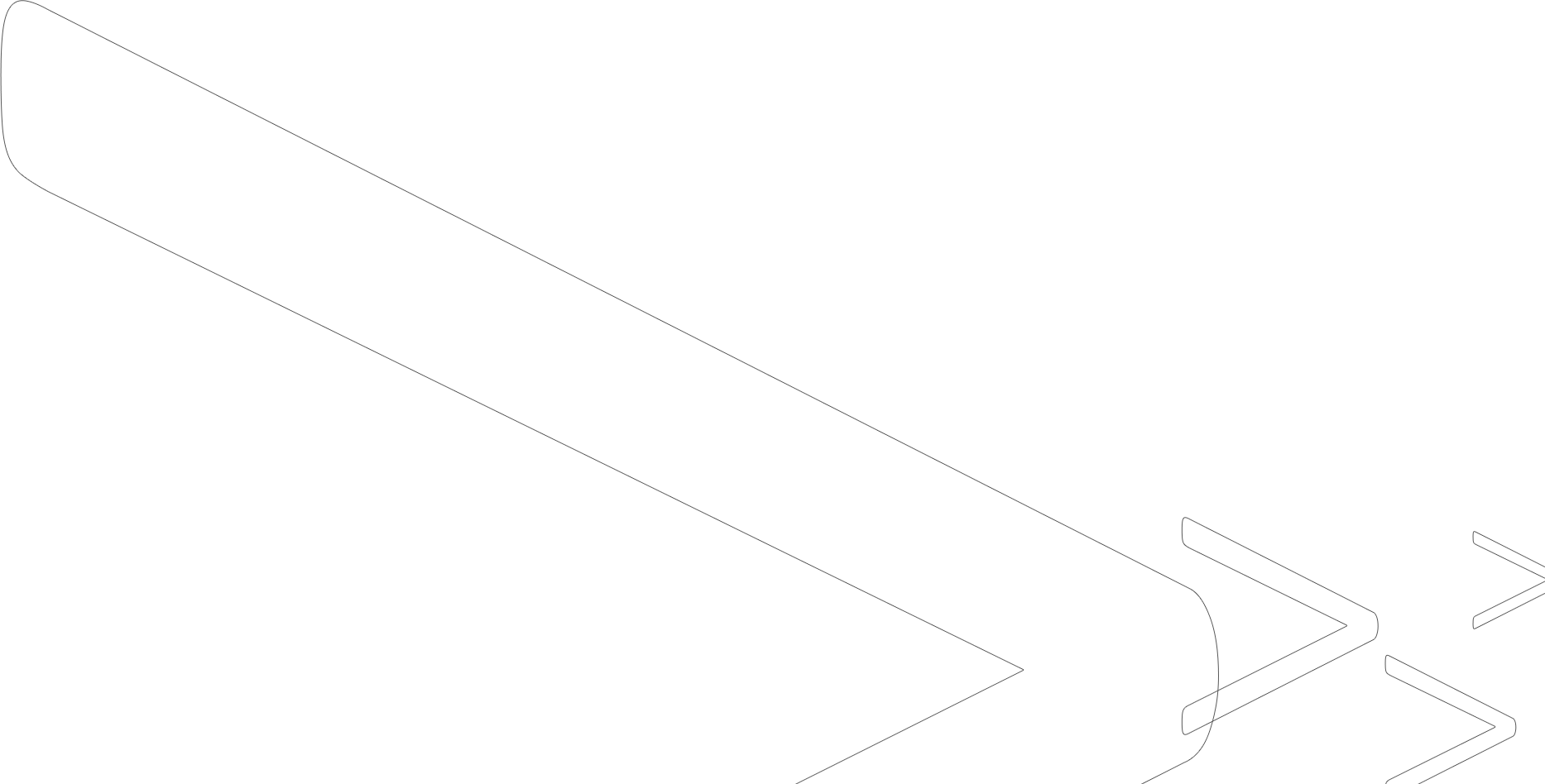 [Speaker Notes: This can exacerbate symptoms great personal cost to patient and financial cost to society]
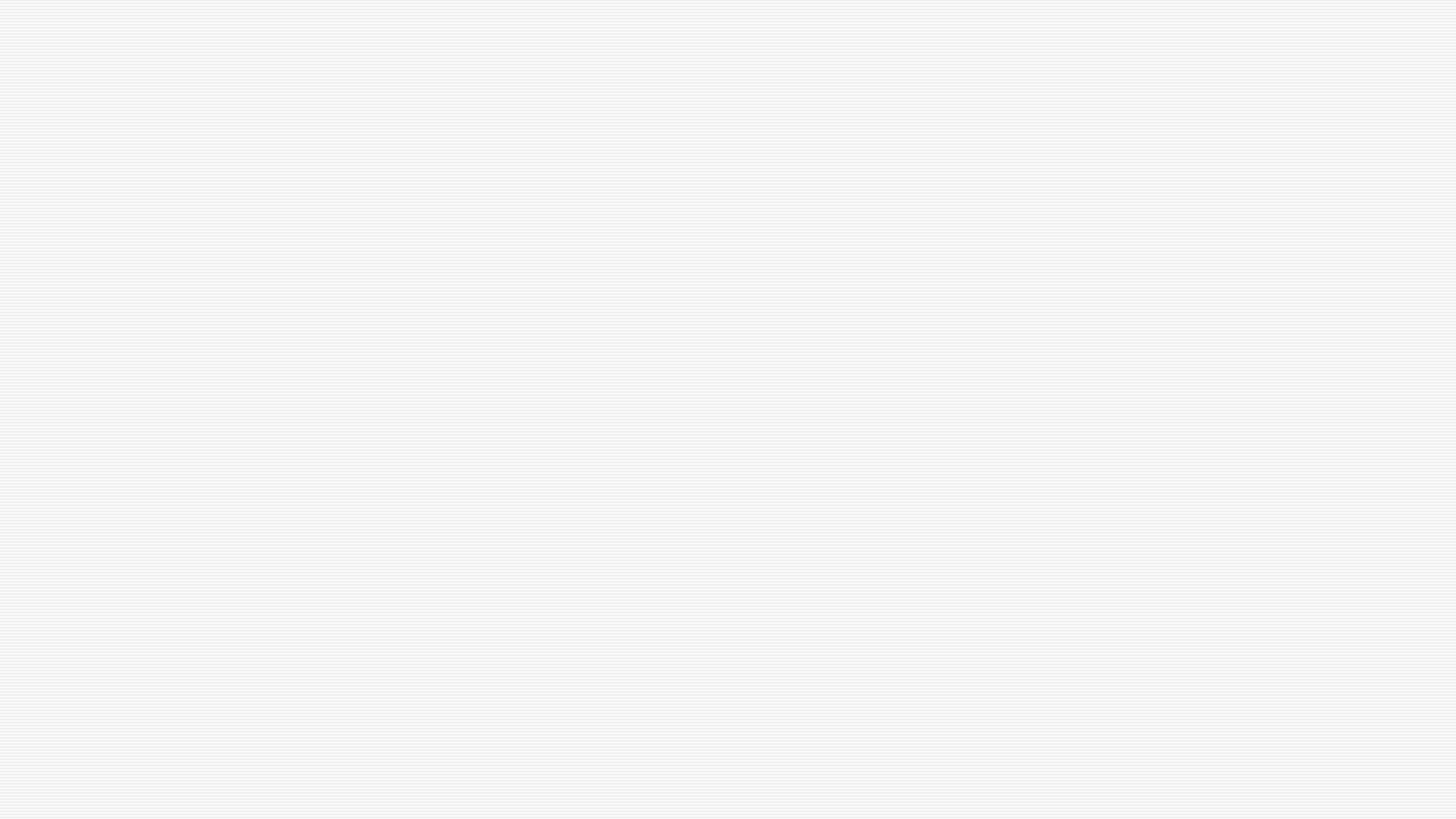 CAUSES
[Speaker Notes: Challenge is created by the complex interplay between both -> hard to identify the cause 
Deep/superficial can undermine attempts to treat pain experience holistically gynae subspecialities manage various causes -> compartmentalisation with little cross over]
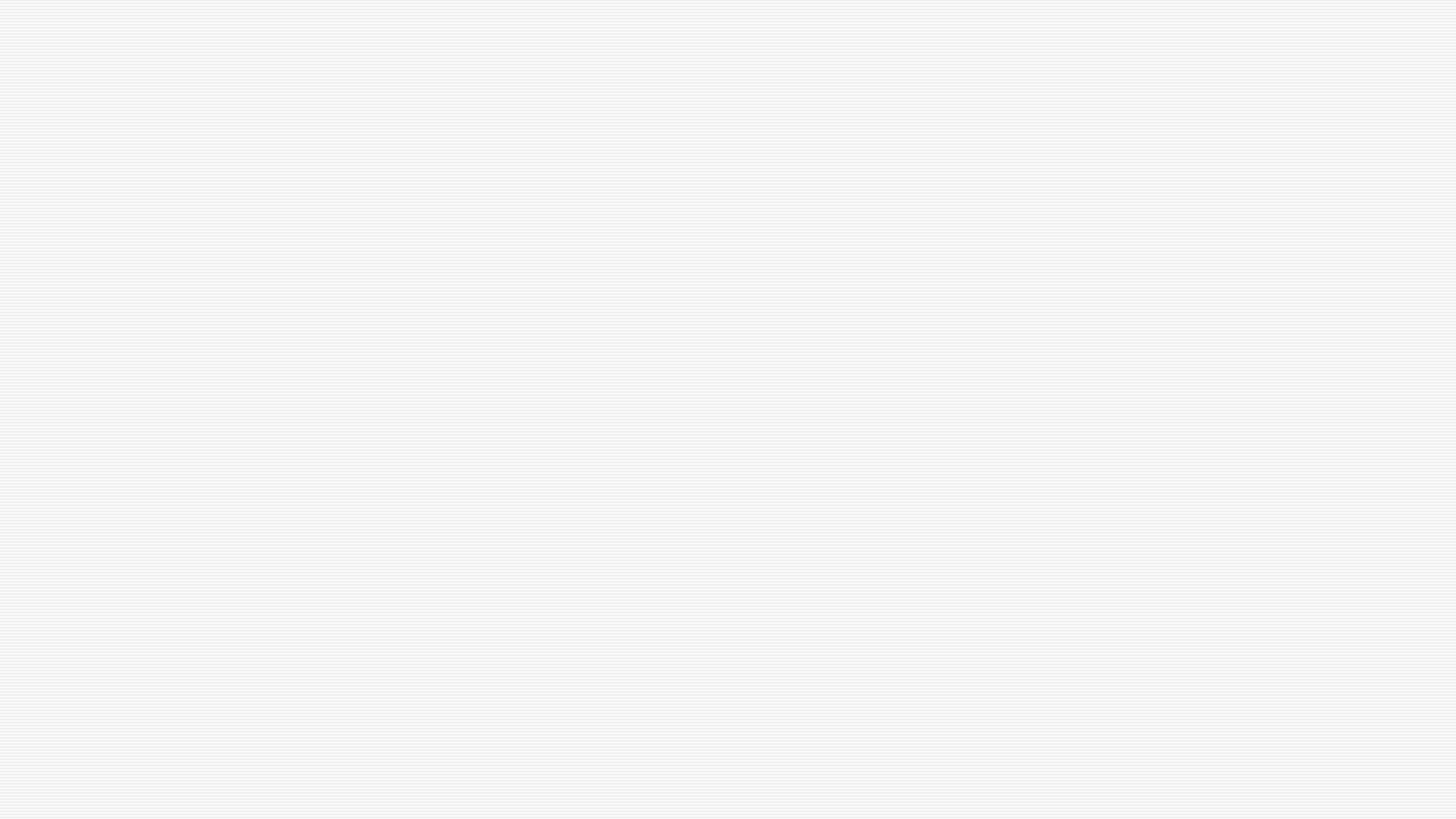 Pelvic floor (PF)  related sexual dysfunction
Role of PF crucial 
57% women with overactive PF report dyspareunia secondary to:-
Stretch of shortened PF muscles
Stimulation of painful region and/or local adhesions
Organ dysfunction
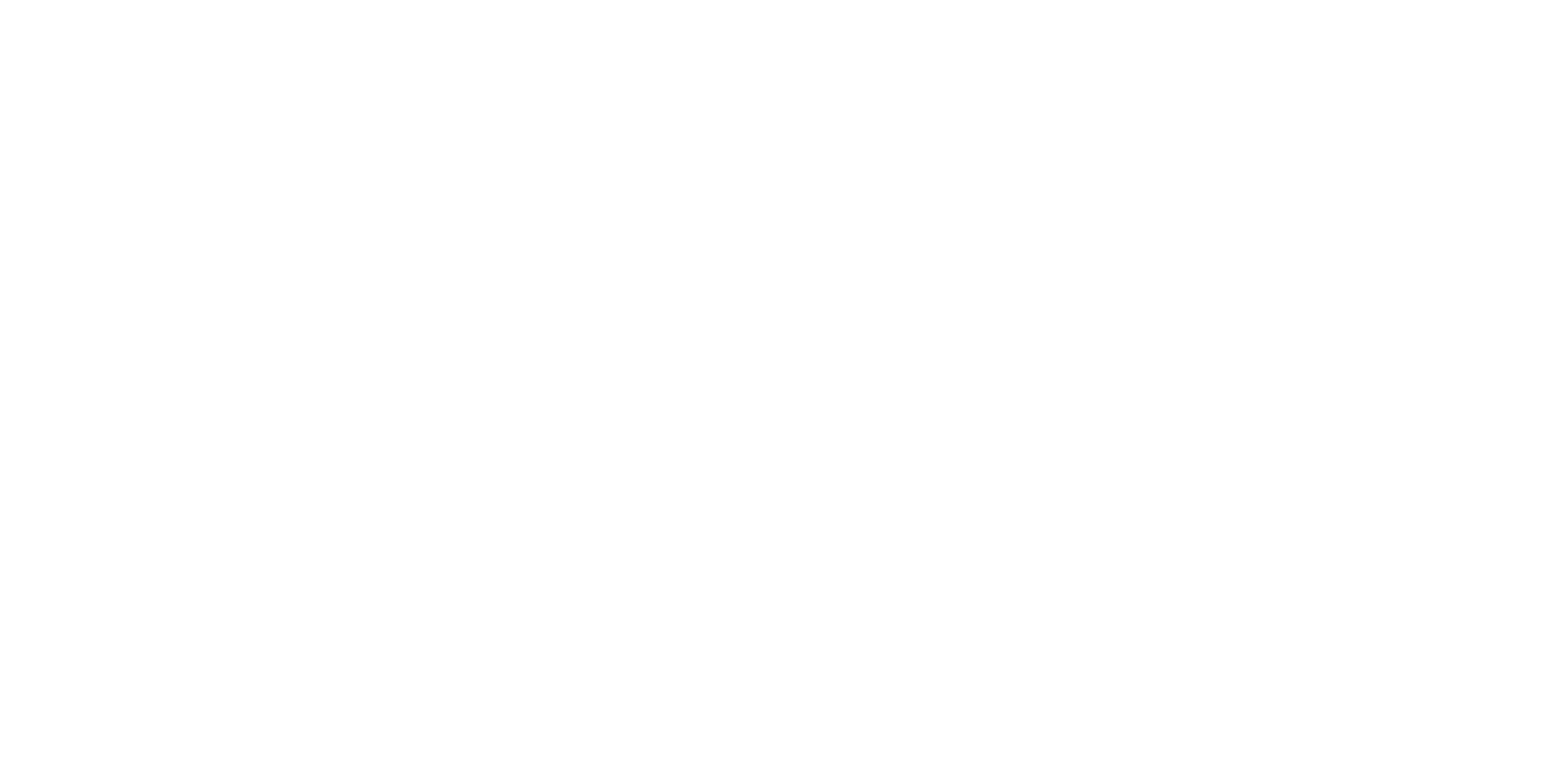 [Speaker Notes: Vaginissimus/CPP/dyspareunia pain can last 3 days following sex.  Impact QOL/relationship]
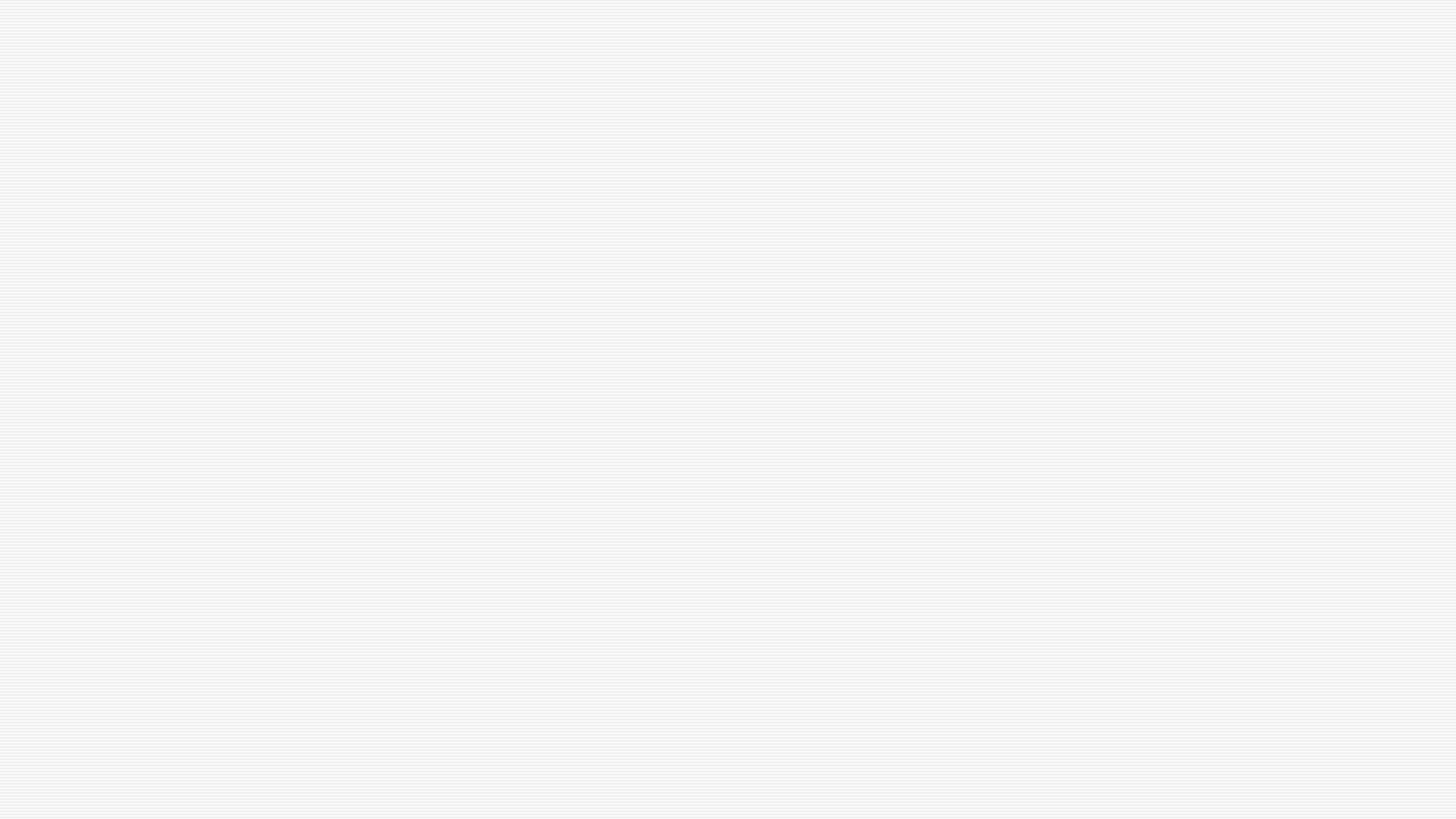 Physiological changes at PF level
Repeated/prolonged somatic and/or visceral sensory input of nociceptors

Decreased activation threshold -> sensitisation of previously “non-involved” afferent nerve fibres – PERIPHERAL SENSITISATION
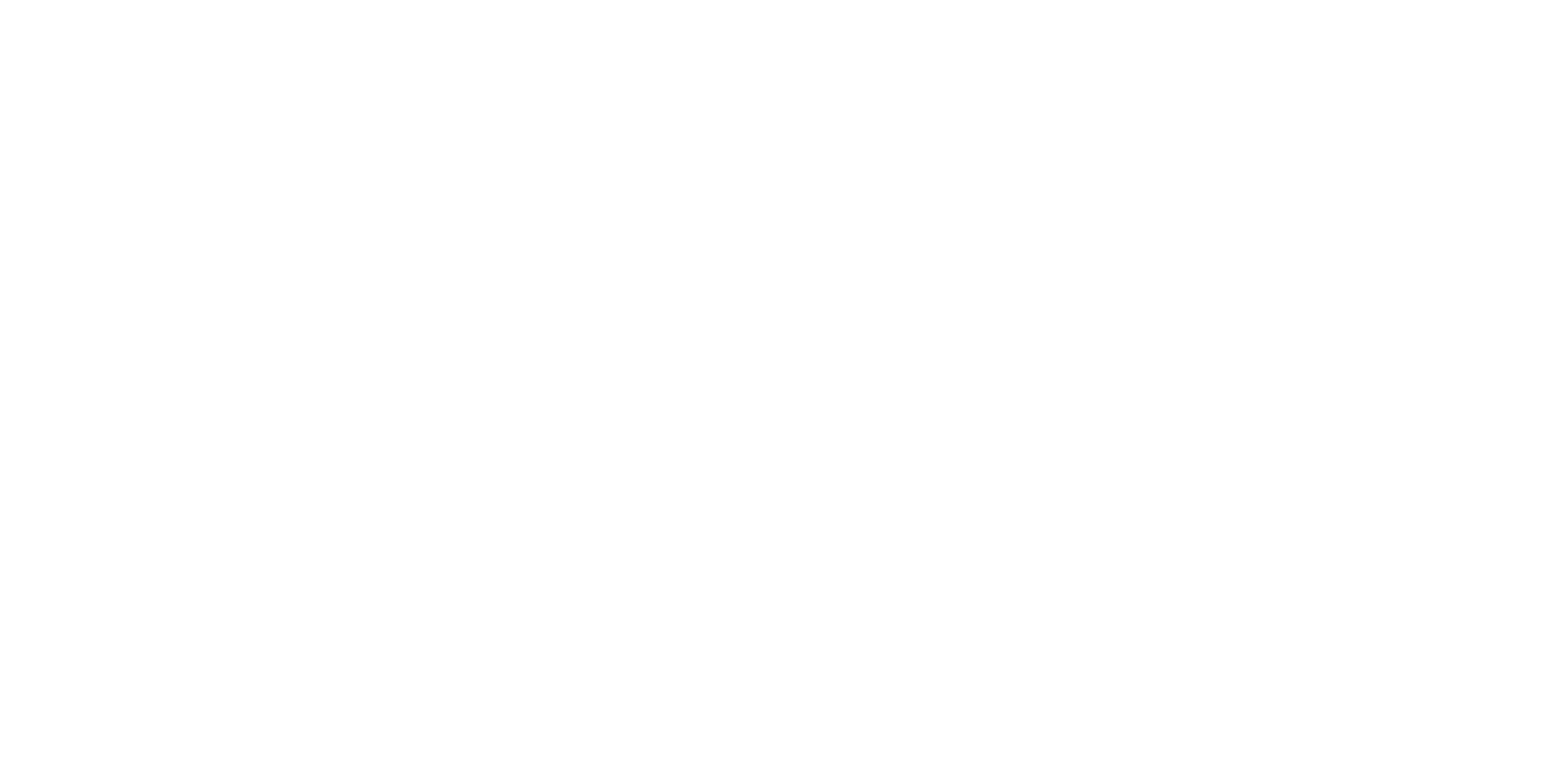 [Speaker Notes: Pain perception. Initially functionally “silent” fibres activated after being sensitised by excitatory stim.]
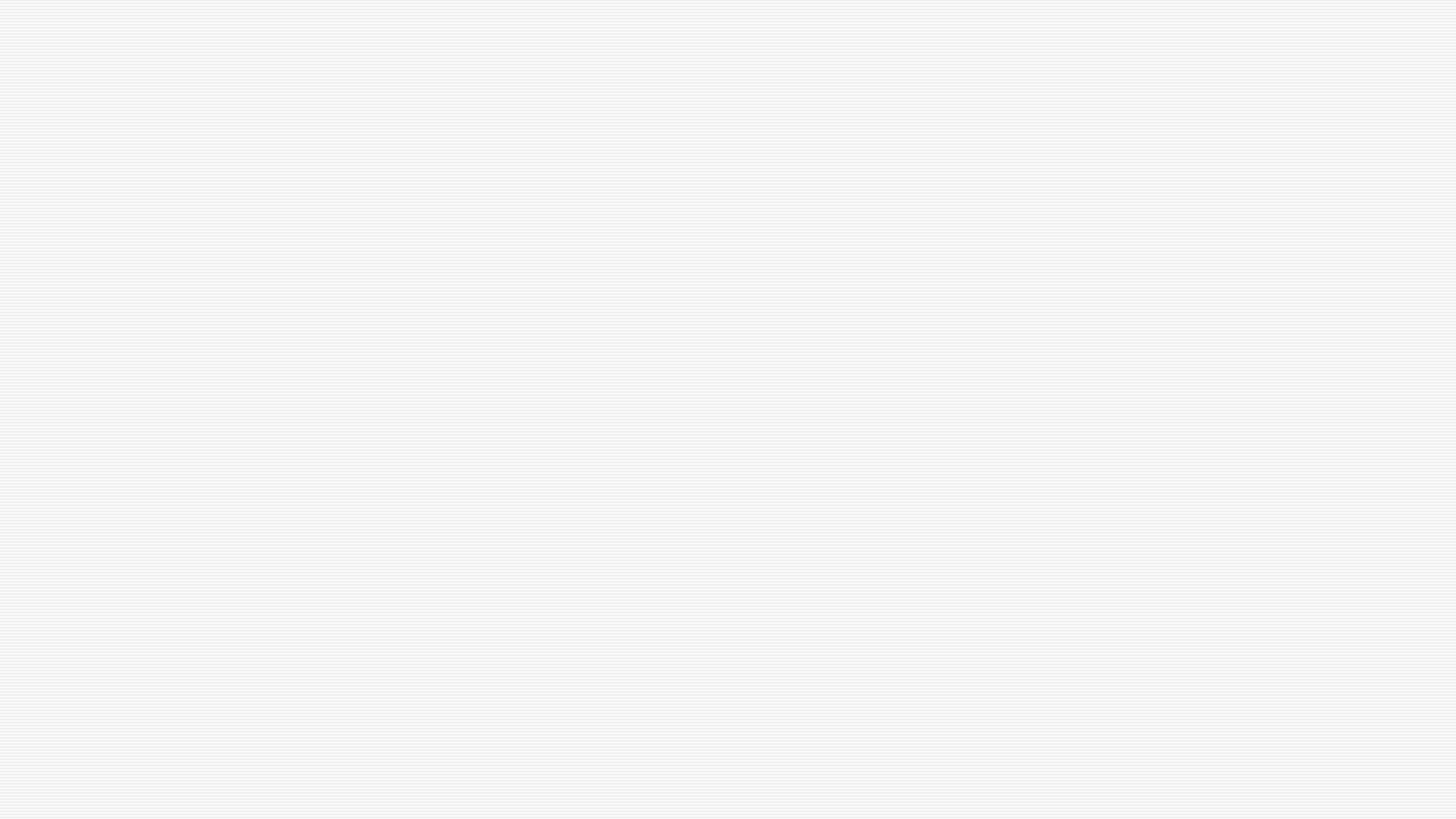 Physiological changes contd.
CENTRAL SENSITISATION 
Afferent bombardment of noxious stimuli via viscero-somatic convergence in dorsal horn

Brain perceives intense pain

Allodynia

Hyperalgesia
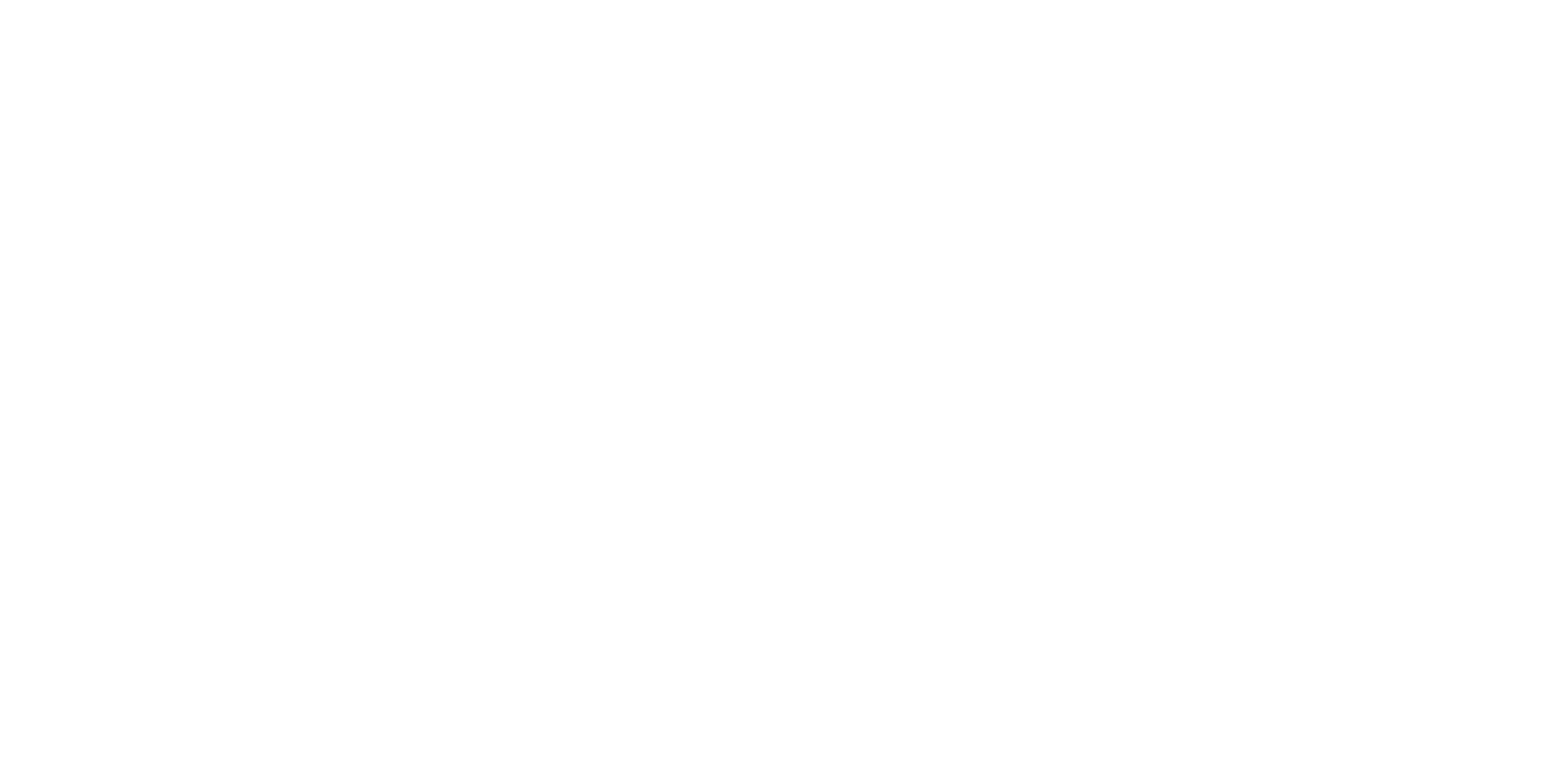 [Speaker Notes: And ongoing somatosensorial input from muscle and skin. Amplification and perpetuation of pain perception.]
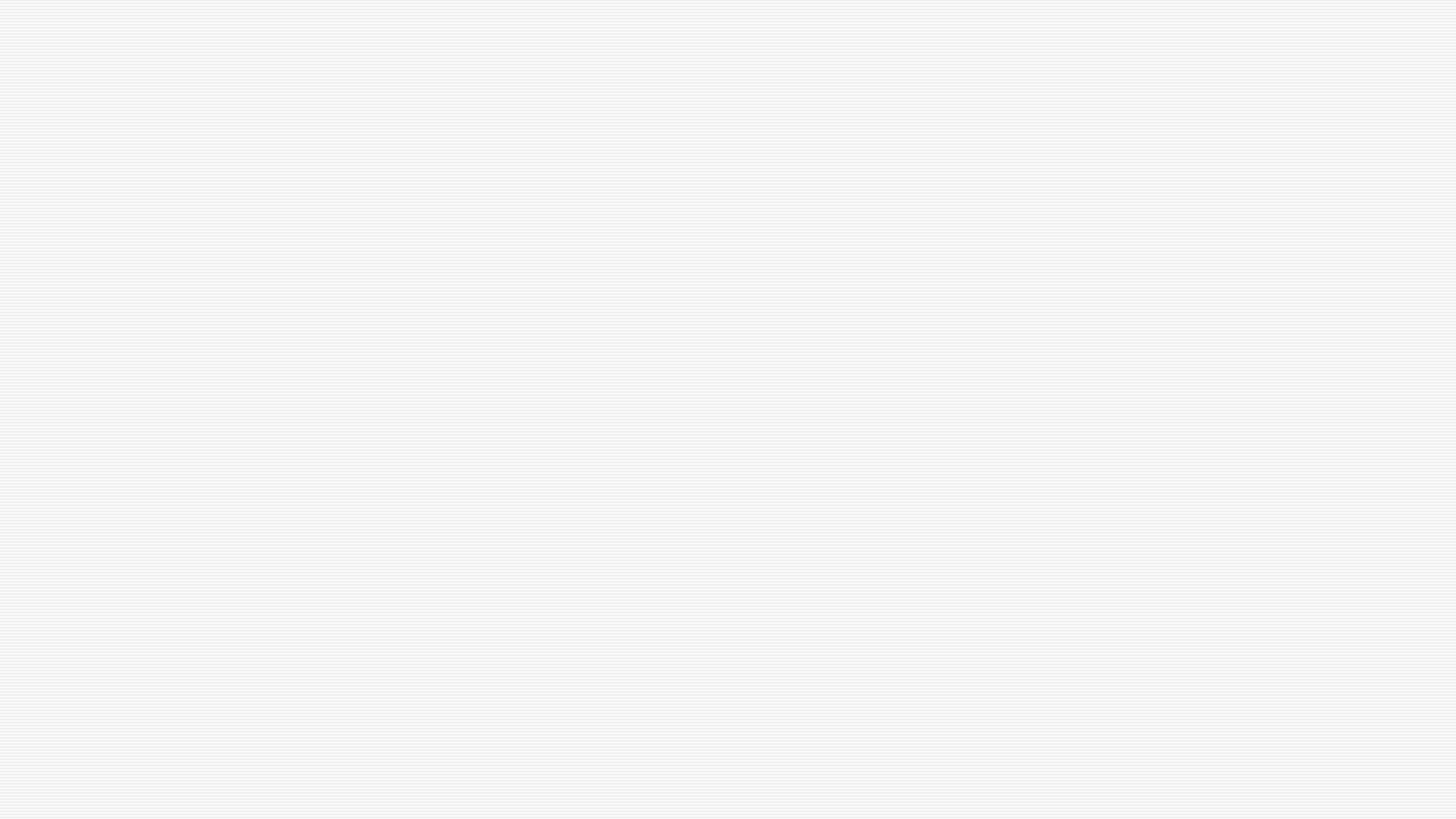 Physiological changes contd.
[Speaker Notes: Basis of referred pain and why visceral pathologies felt as pain in somatic structures partic PFM]
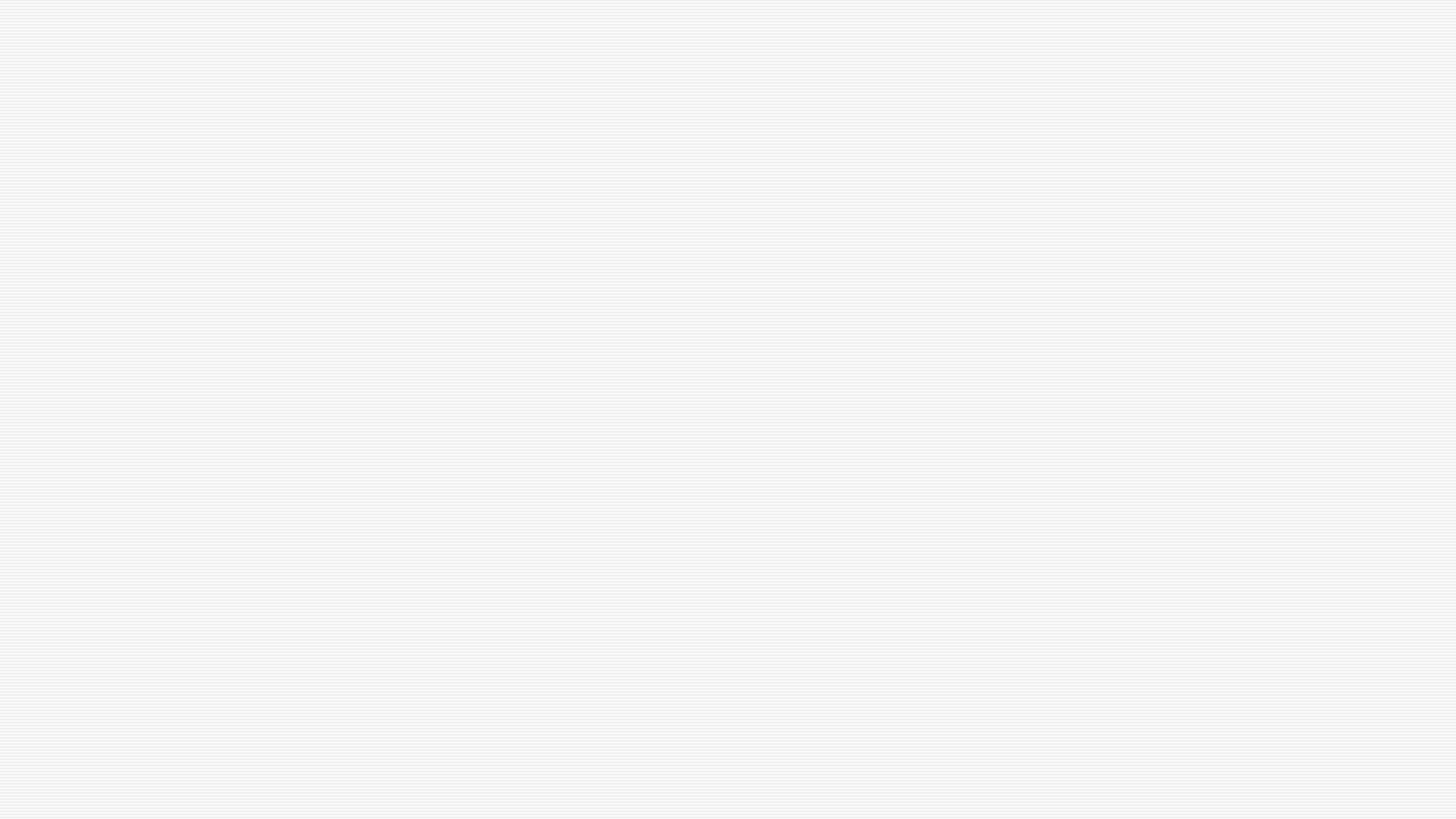 How can we help?
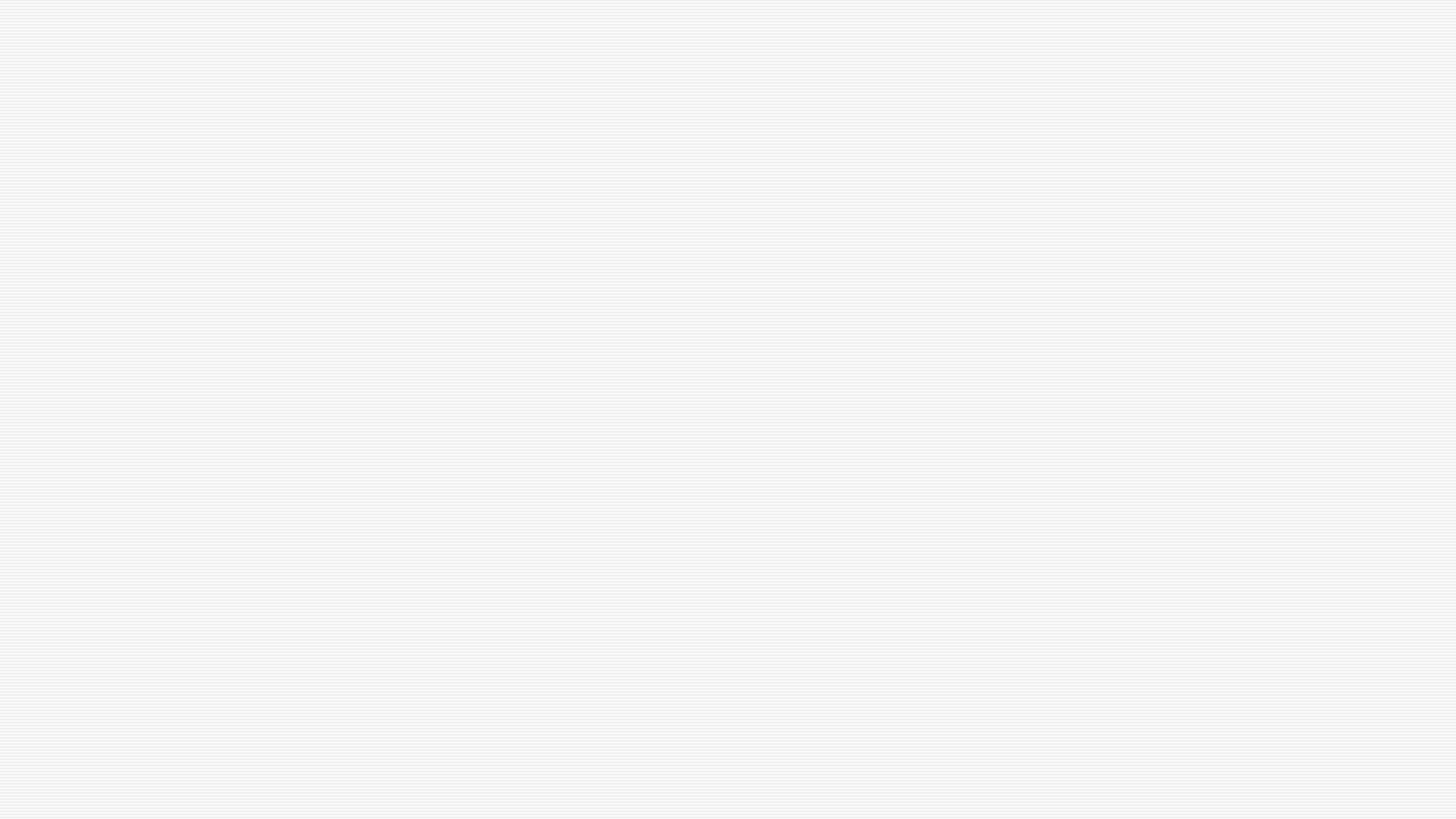 Assessment
Explore the pain
Physical/emotional origin
Onset- sudden/gradual/triggers/specific to situation or partner/generalised
Bladder and bowel function
Posture/movement
Breathing
Vulvo-vaginal assessment
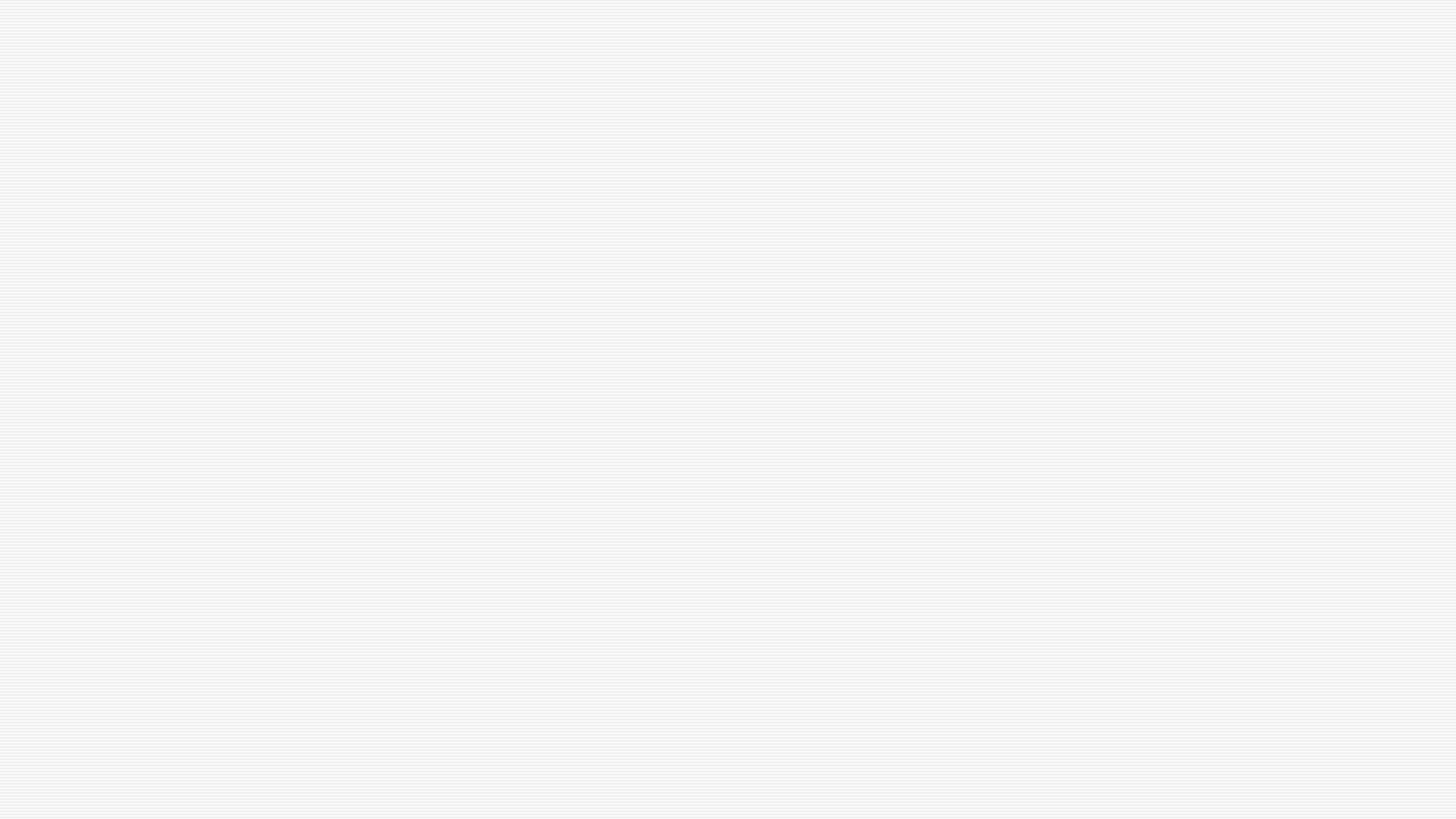 What are we looking for?
Tension/resistance
Quality of tissues /muscle/fascia
Gaps
Response to palpation/pressure
Pain /behaviour/local/referred/type
Shortened/lengthened muscle
Active ROM/stiffness
Compensation
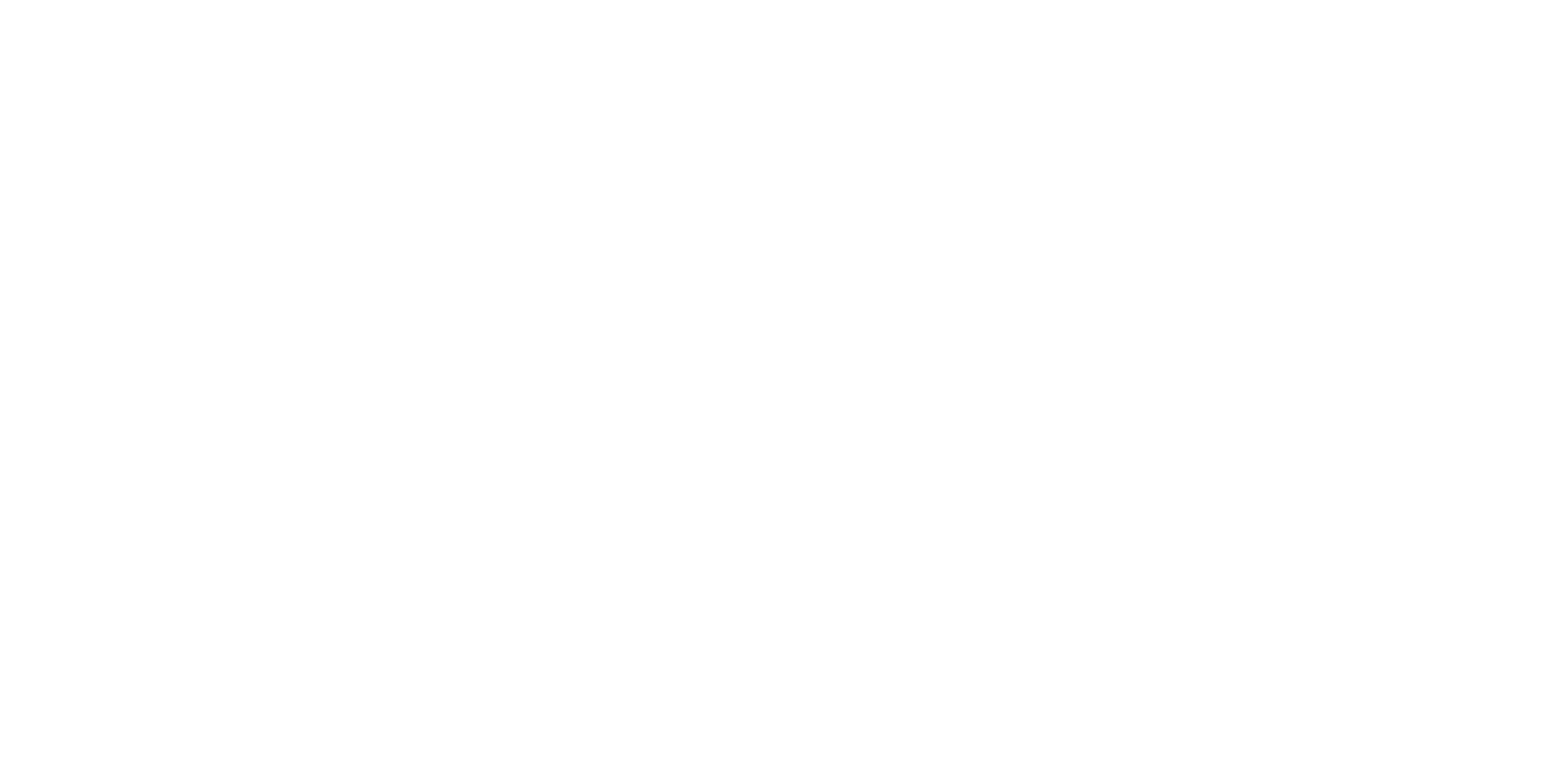 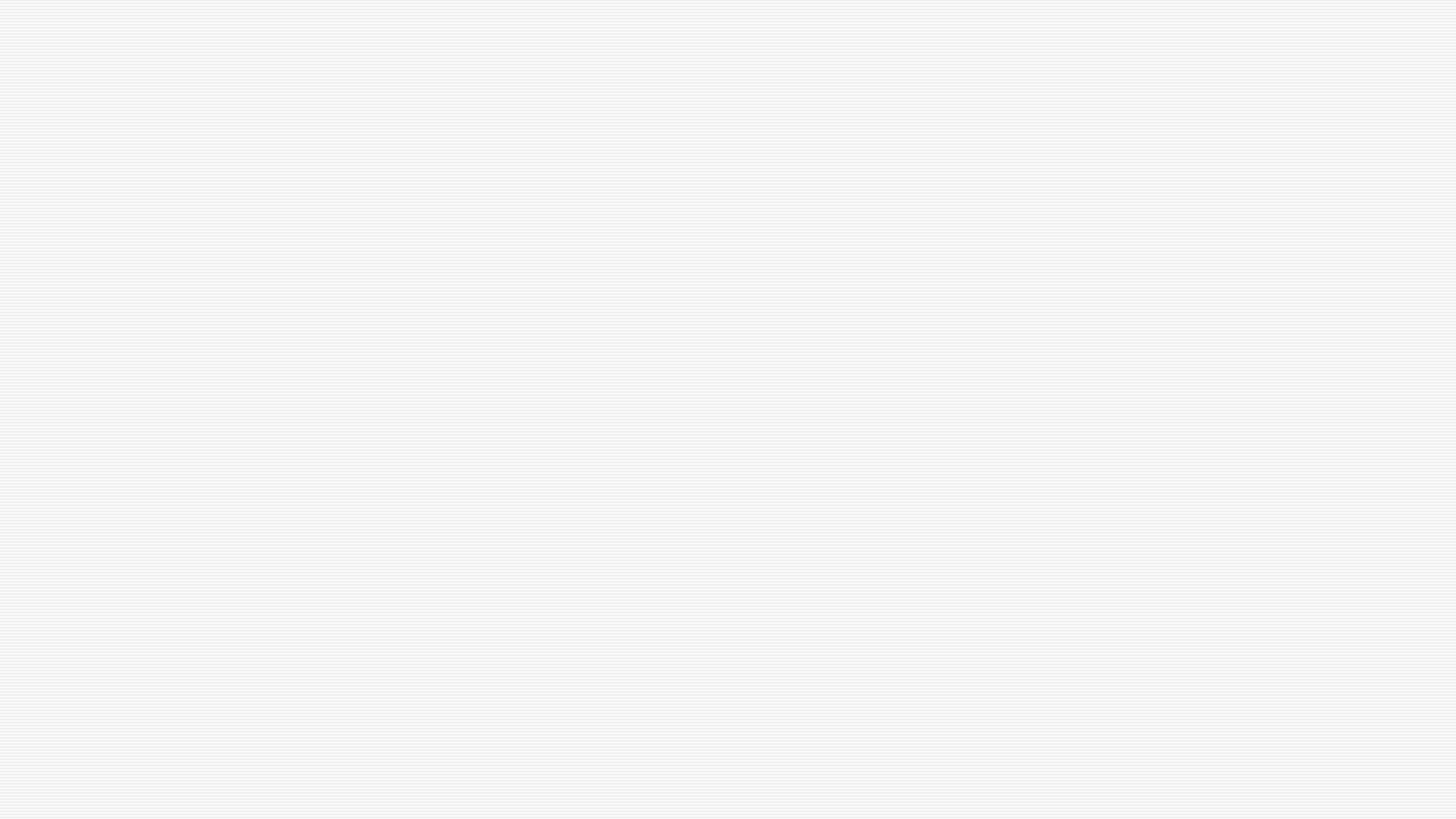 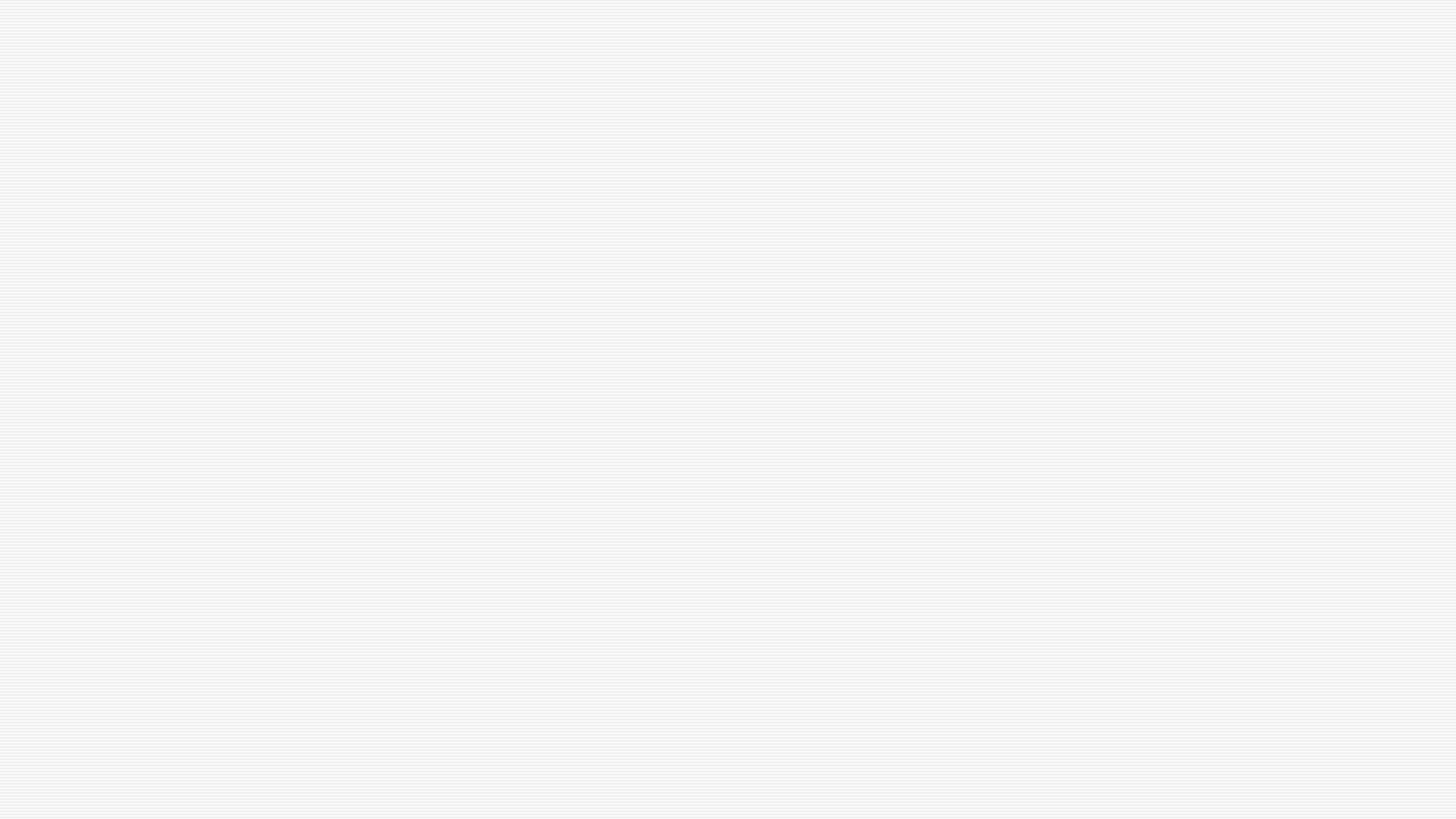 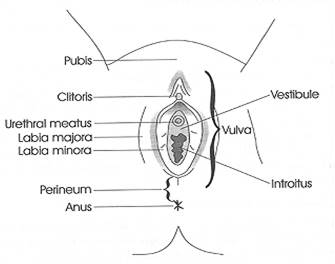 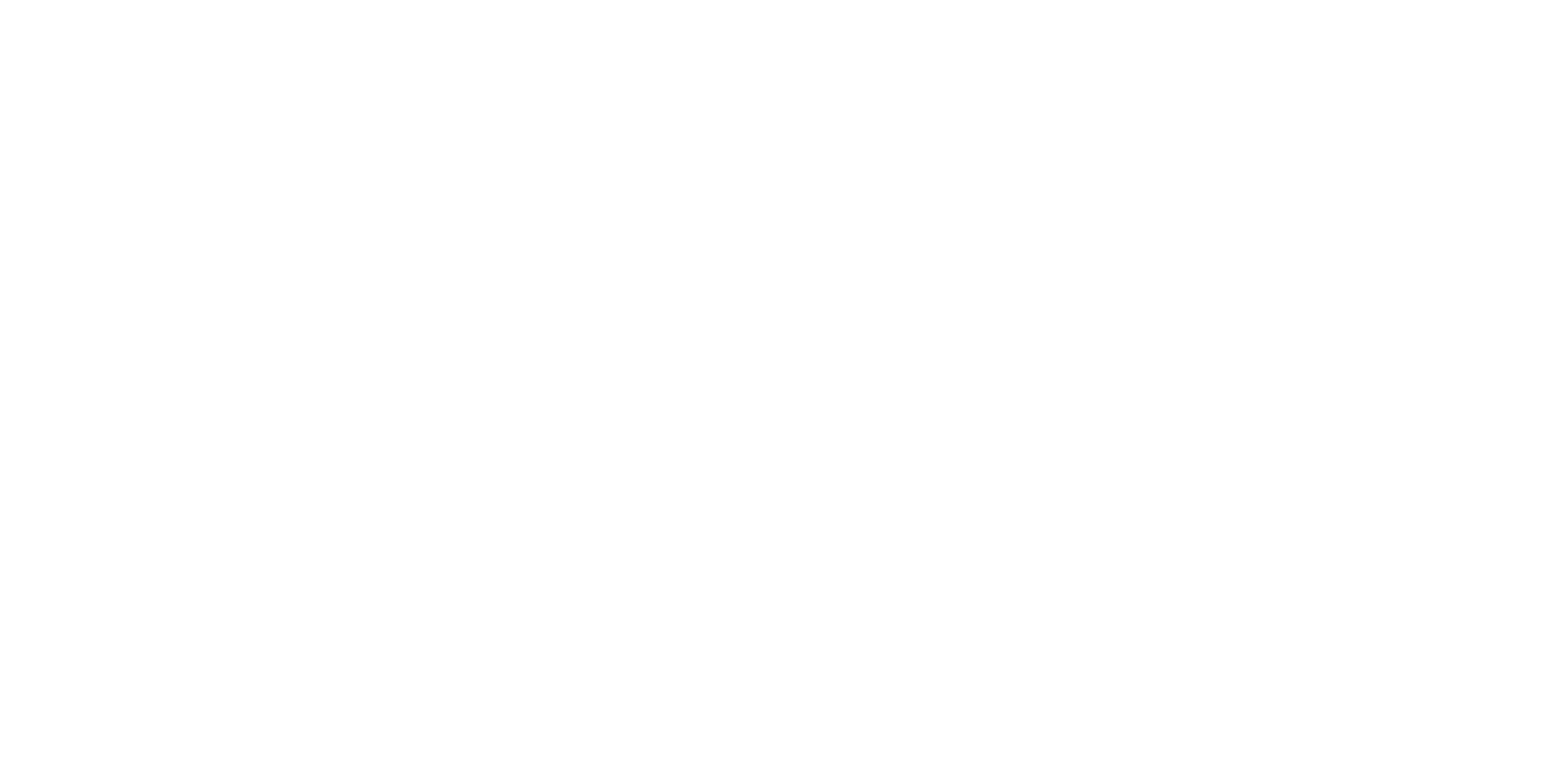 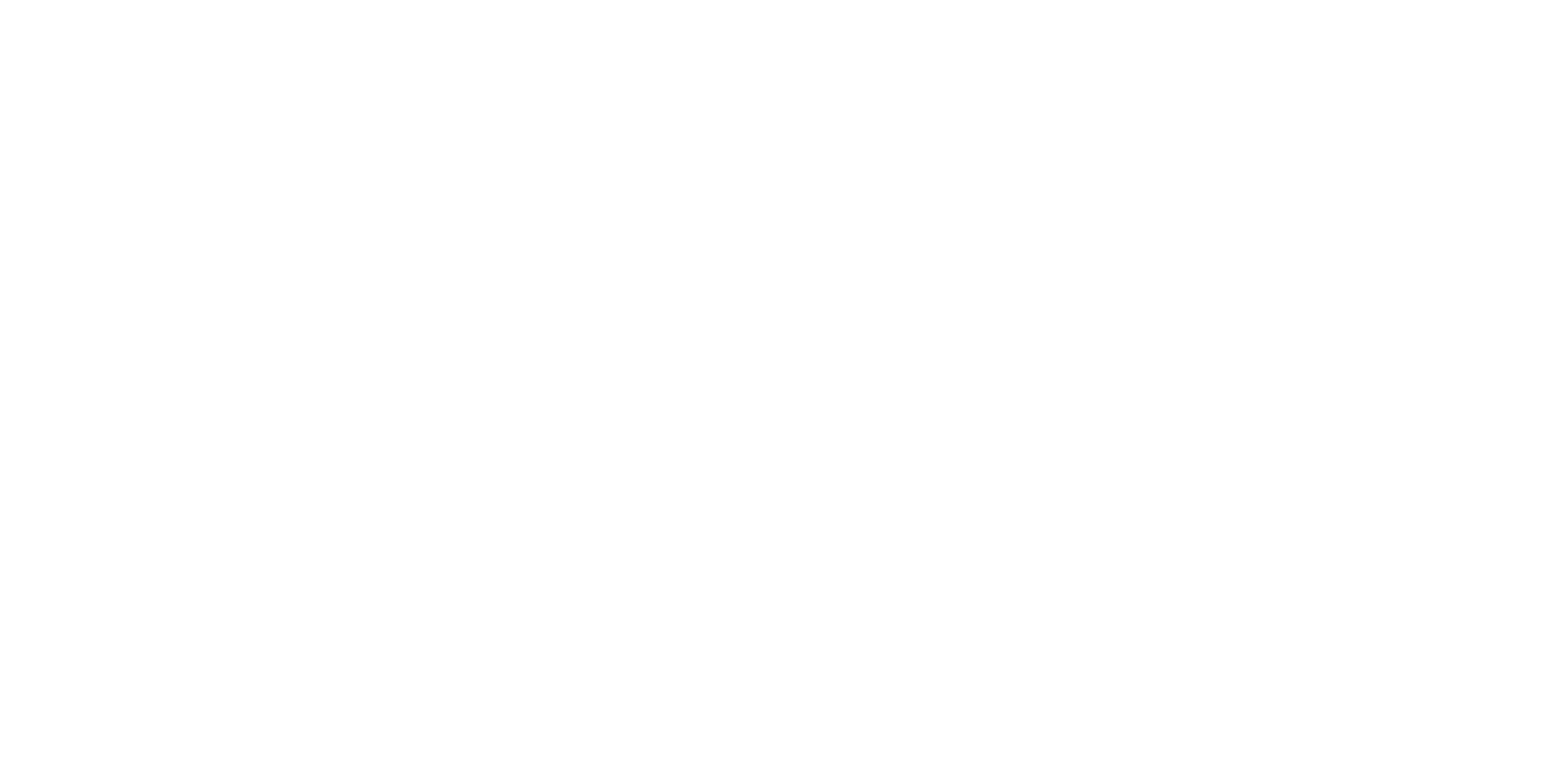 z
Vulva and Perineum
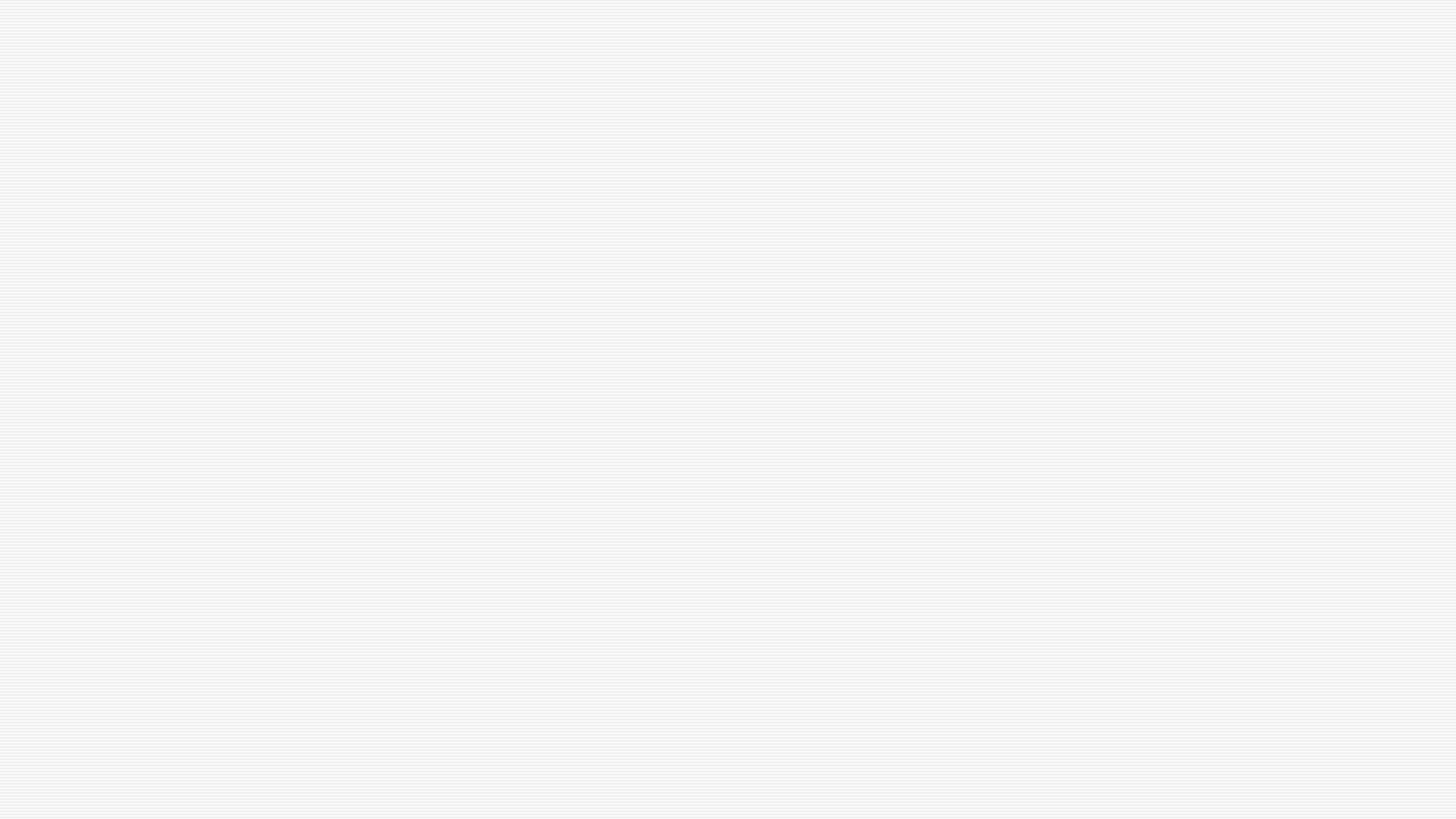 Treatment-where to start?
Education/Advice
Lifestyle 
Breathing
Relaxation 
Movement
Stretches – adductors/ hamstrings/piriformis
Perineal massage
Abdominal visceral release
Down train/release pelvic floor
Functional exercise